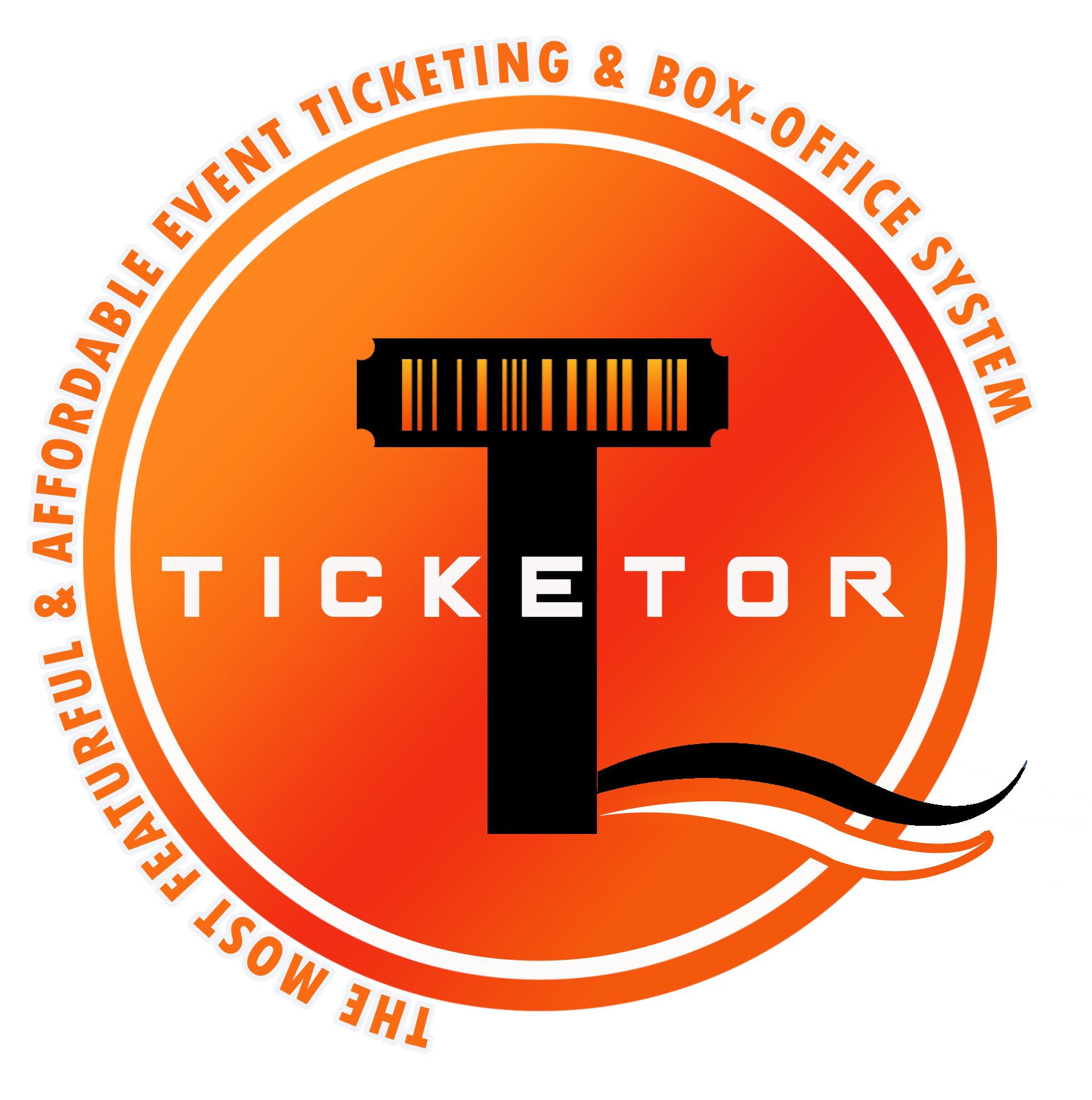 The Most Featureful, Smart, Easy & AffordableEvent Ticketing and Box-Office System
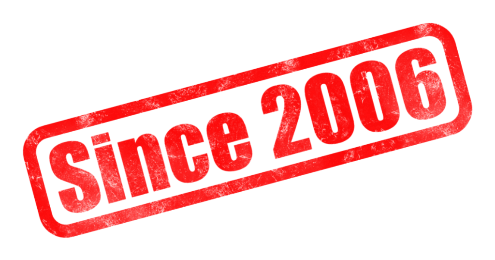 A Comprehensive Solution for All Your Online Business, in One Fully Integrated Package
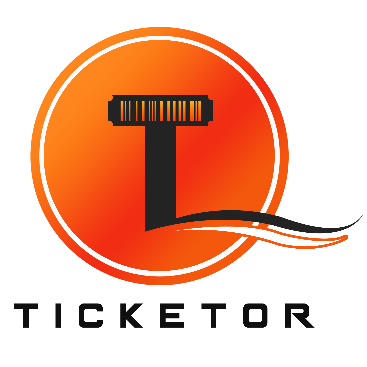 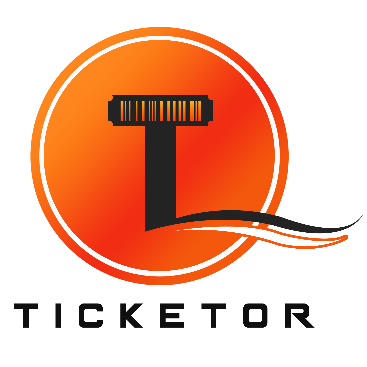 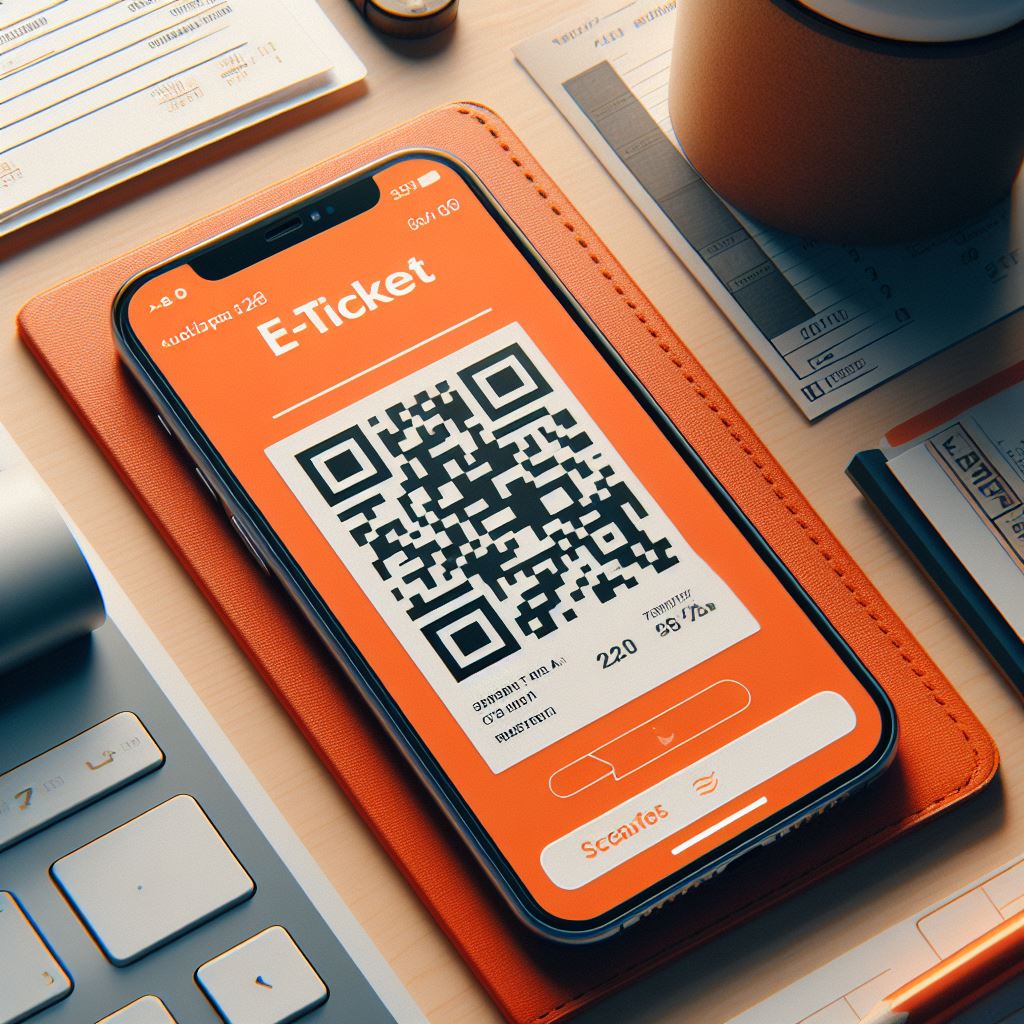 QR Codes
		Seating Charts
Coupons
			Season Passes
	Membership
			Recurring Event	Bundles / Packages
			Timed Events
	Online Events
				Exchanges
		Returns
All Your Online Ticketing Needs
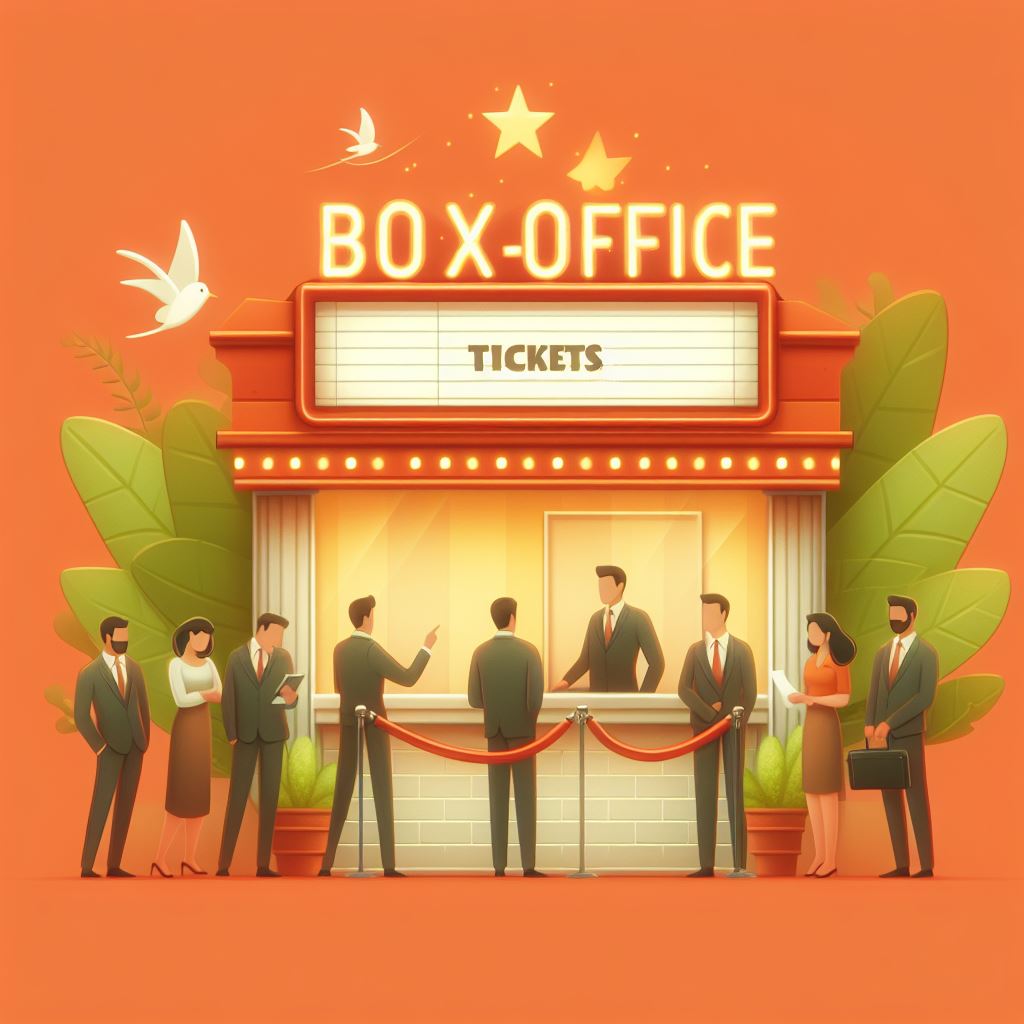 Ticket Booth
			On-The-Go
Over-The-Phone
			Cash
	Credit Card
			Thermal Tickets	Card Reader
			Cash Register
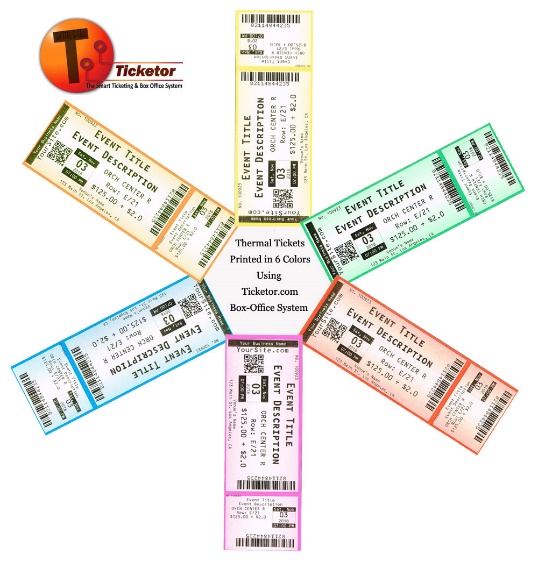 All Your Box-Office Needs
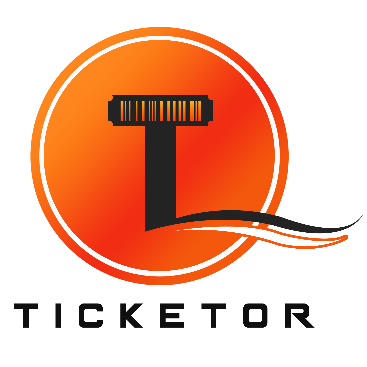 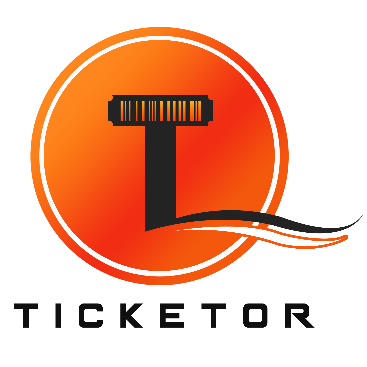 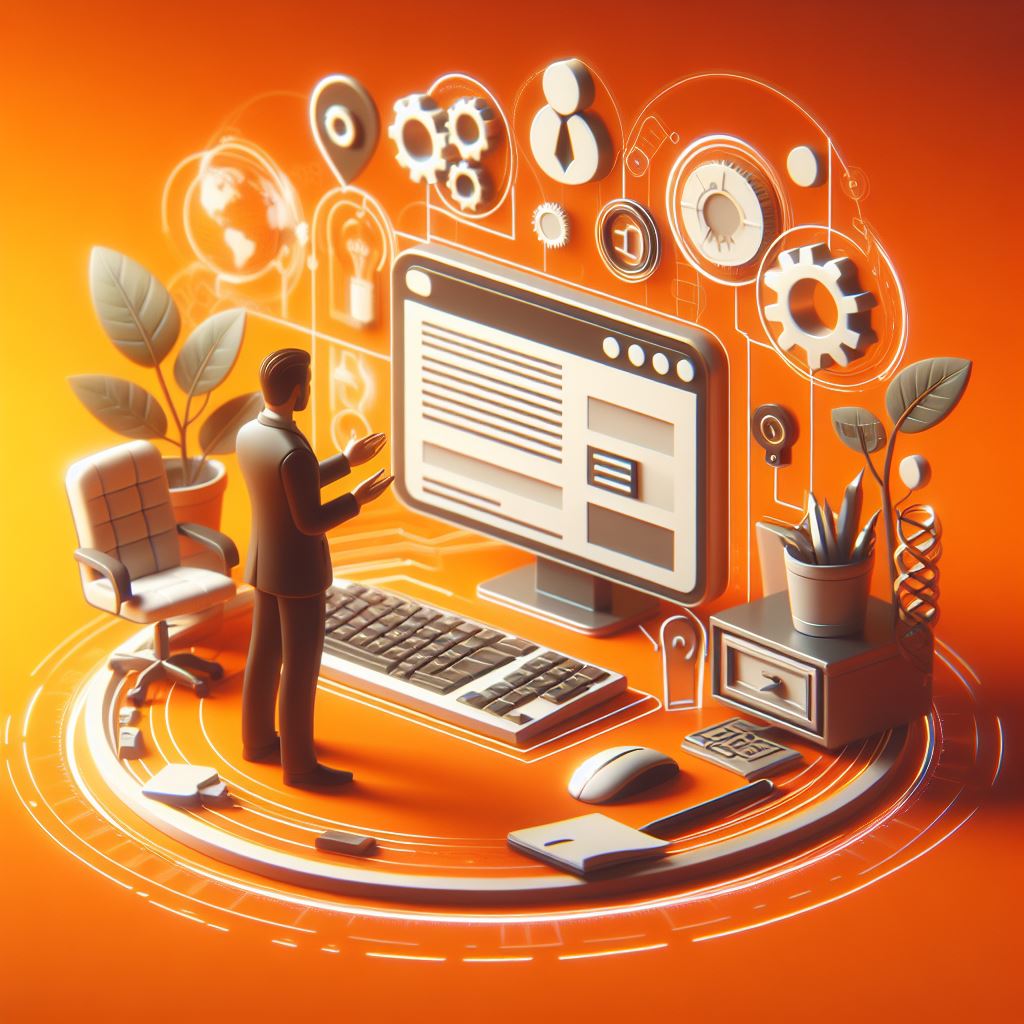 Website Builder & Content Management
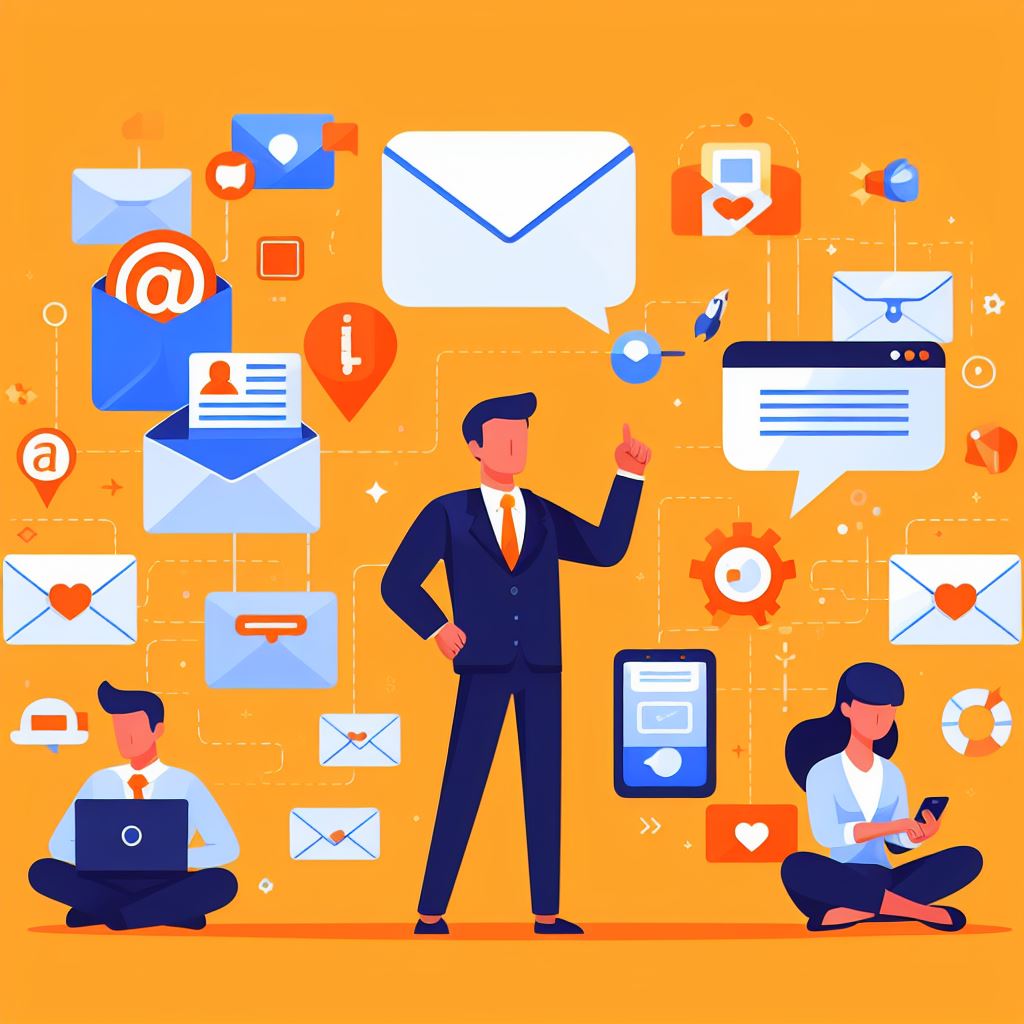 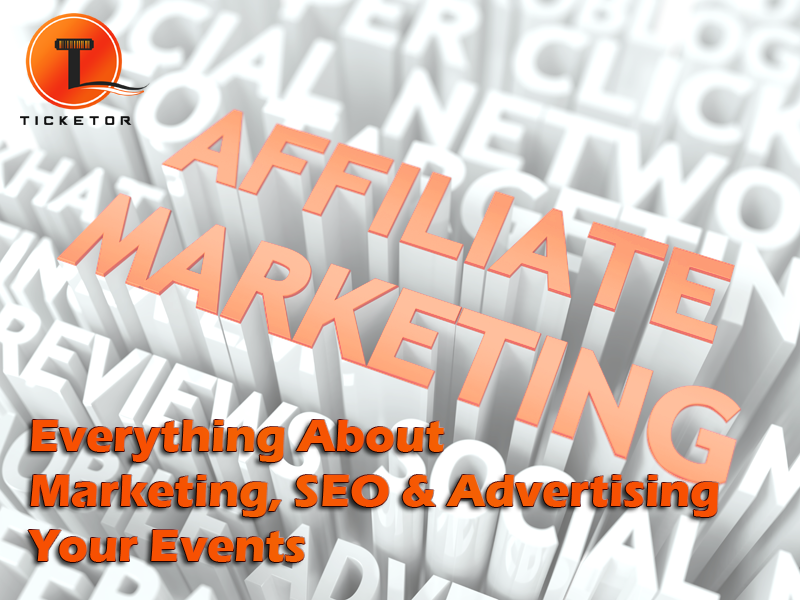 Advanced Marketing, Integrated Newsletter & Text Marketing
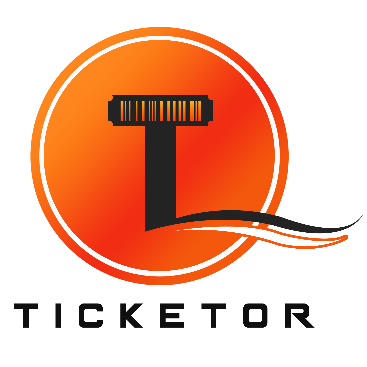 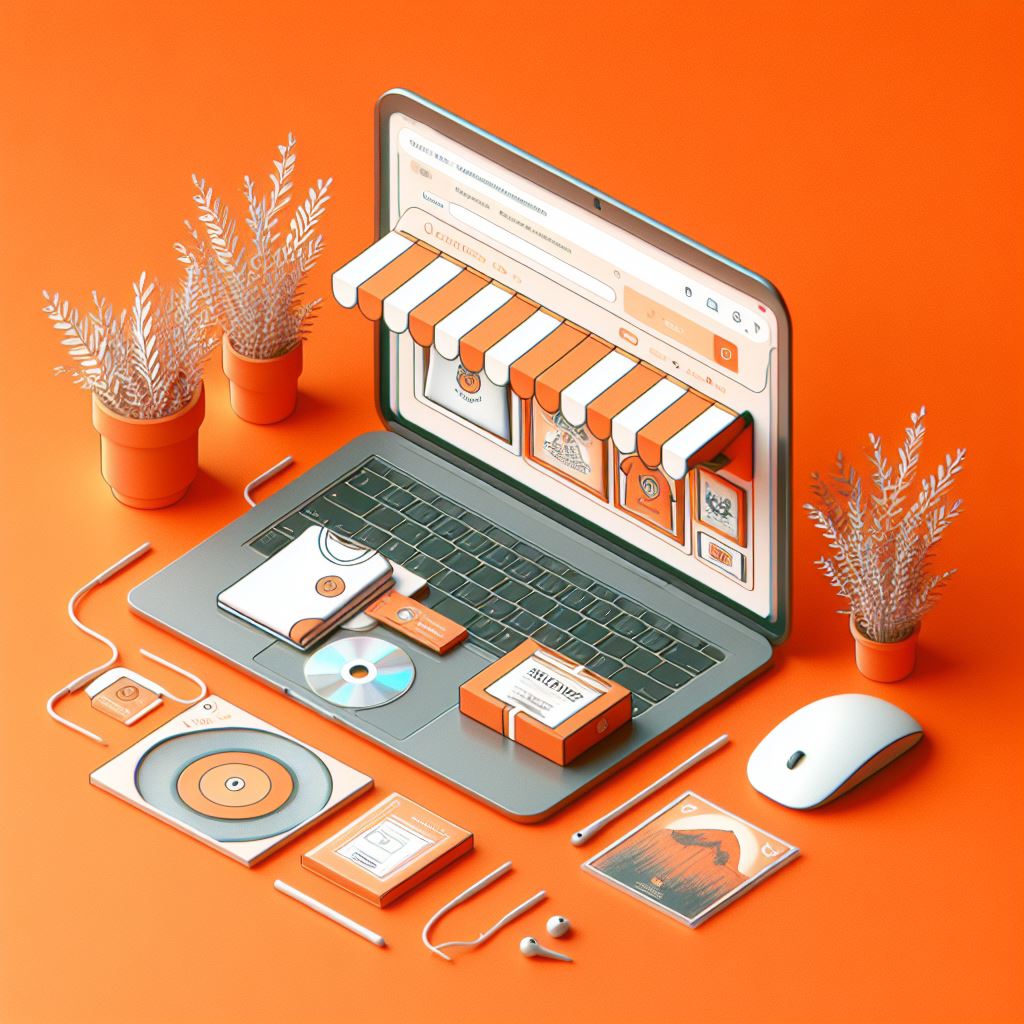 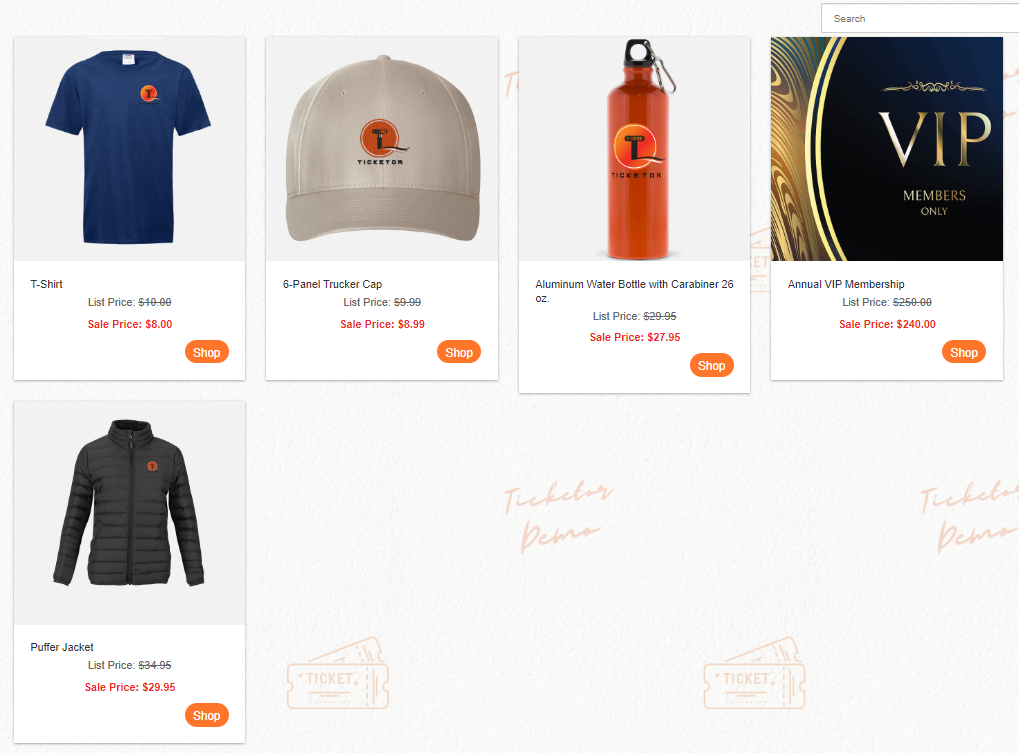 Online-Store
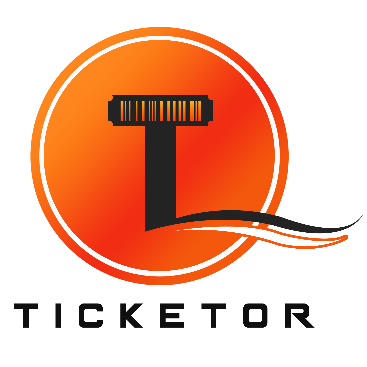 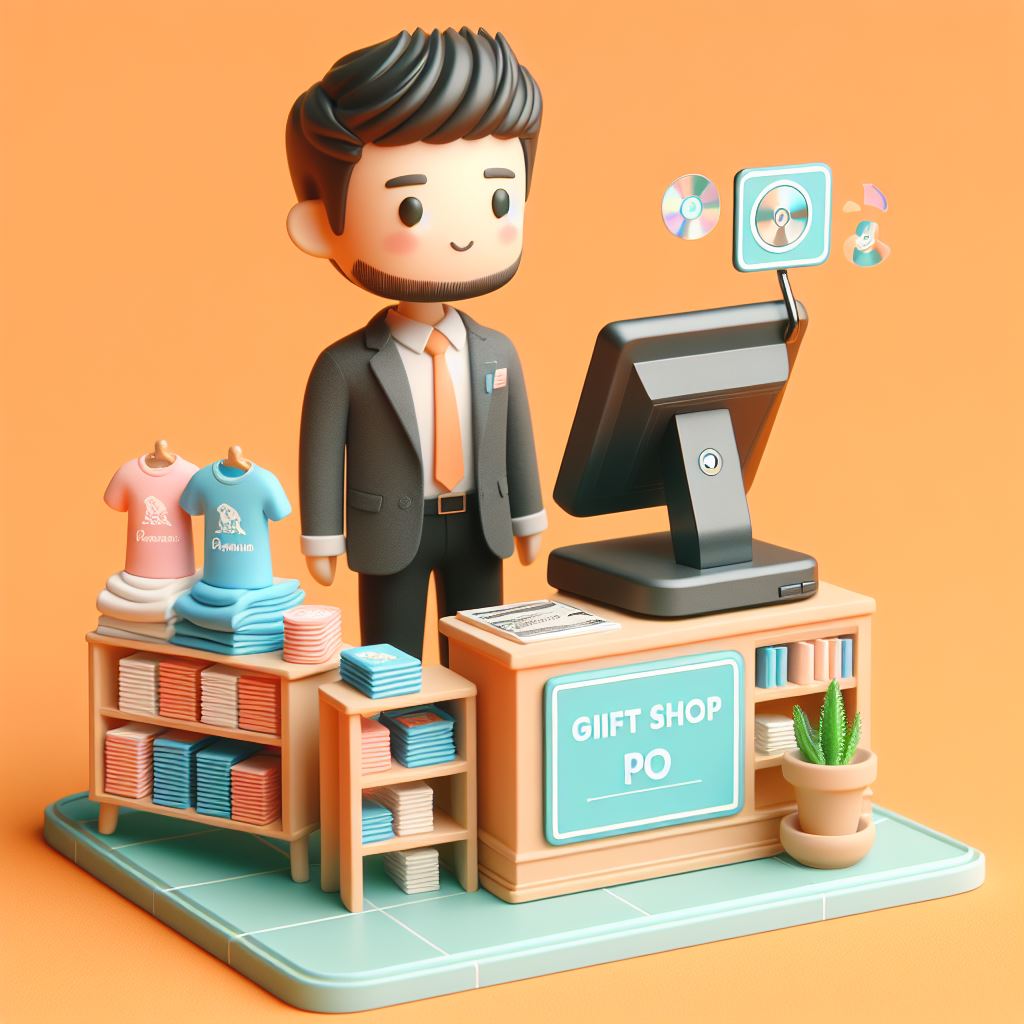 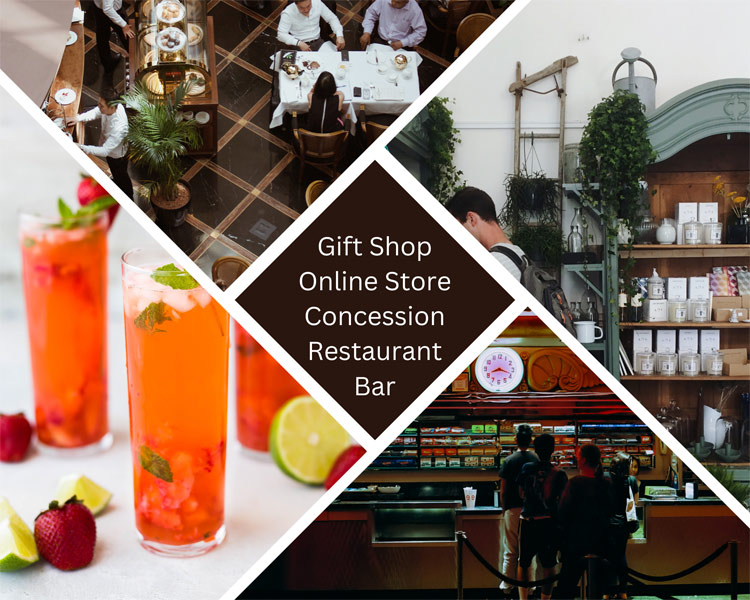 Giftshop
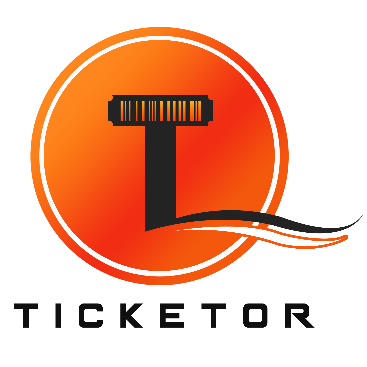 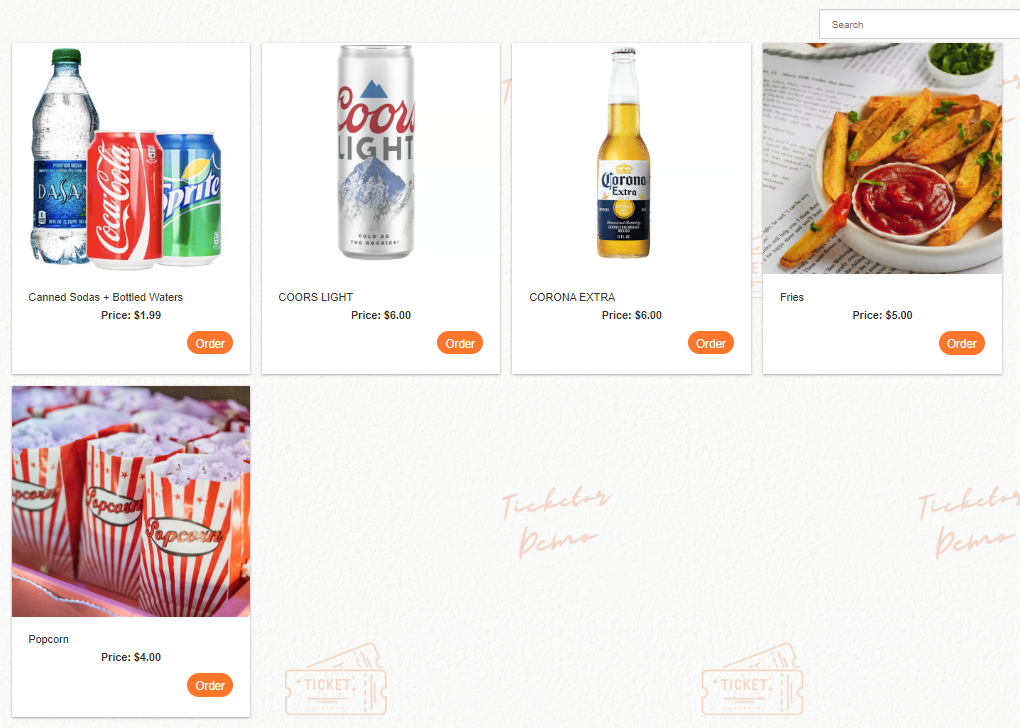 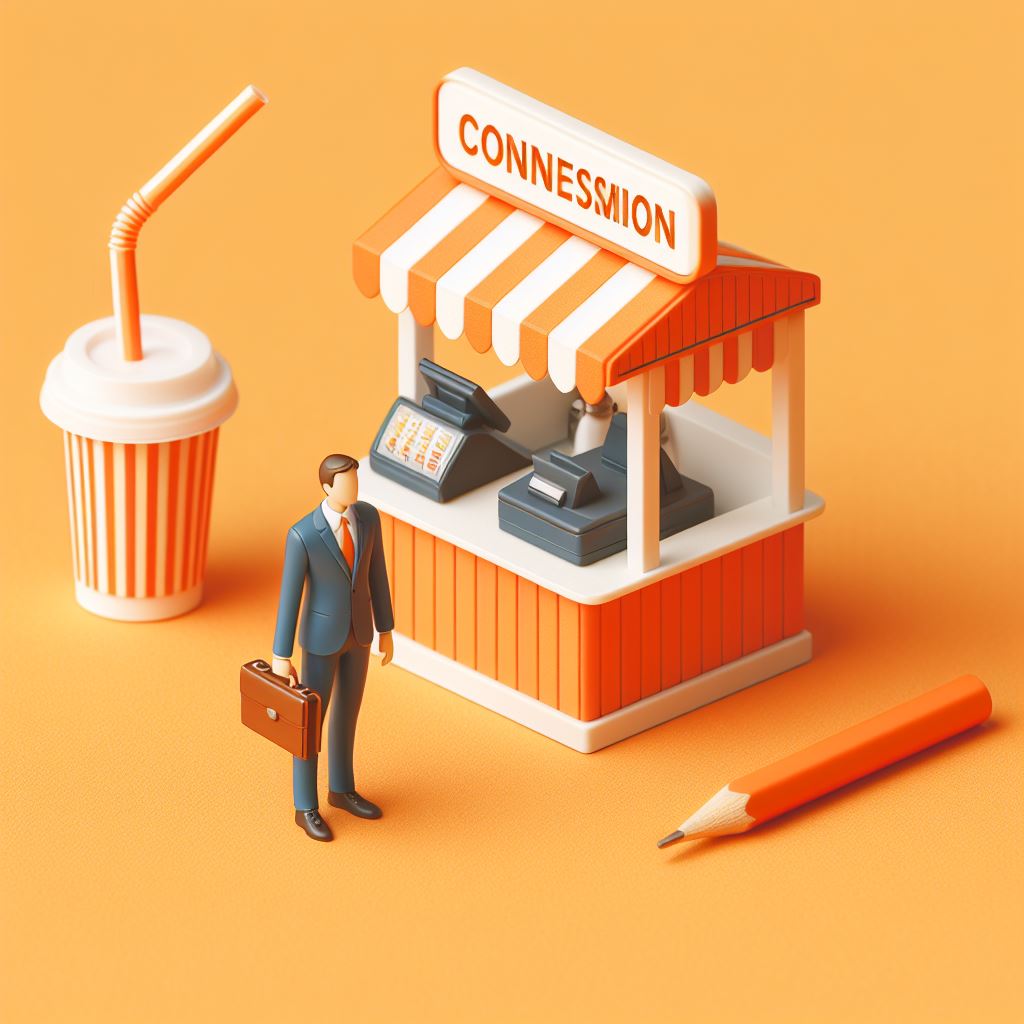 Concession
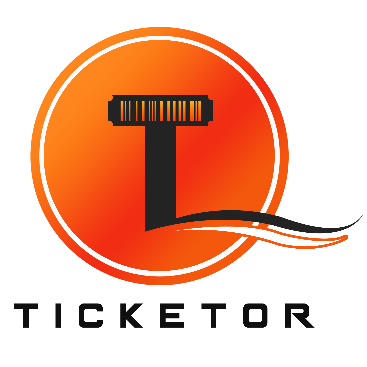 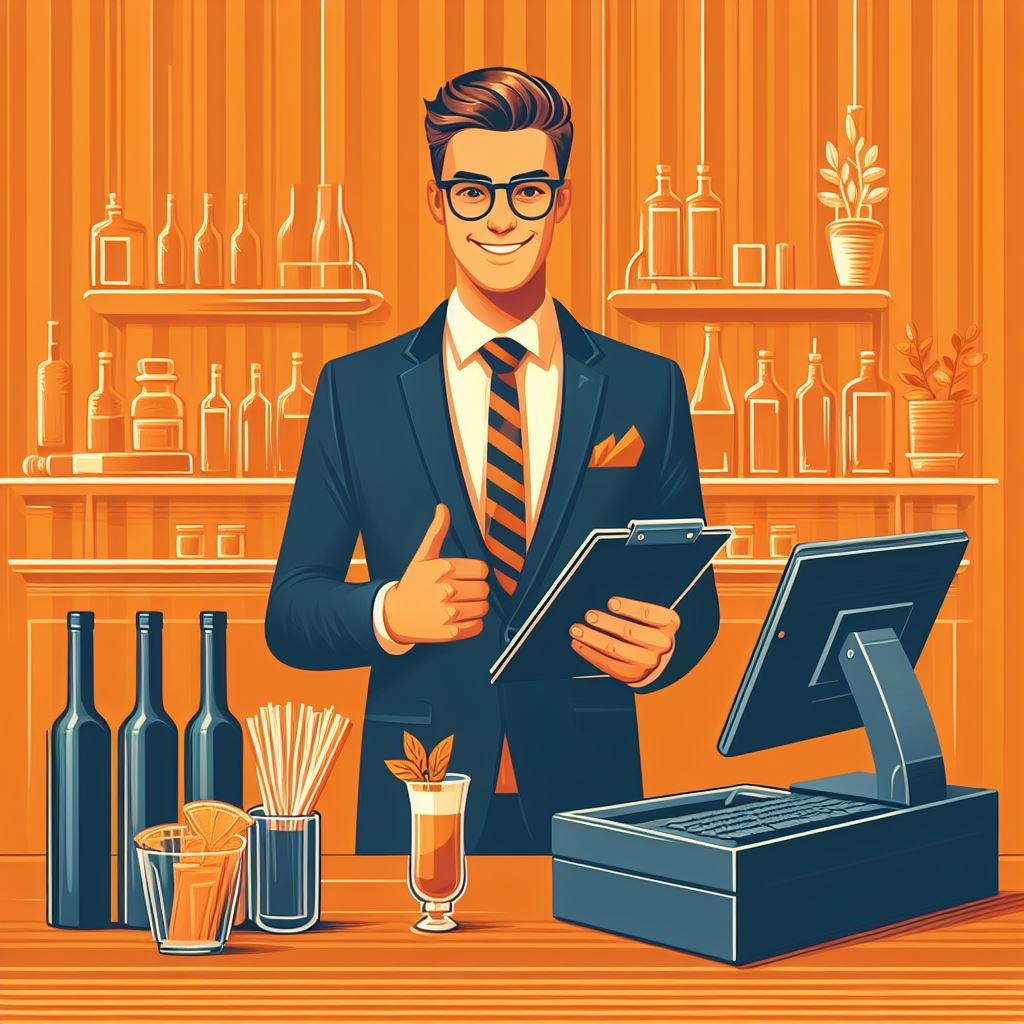 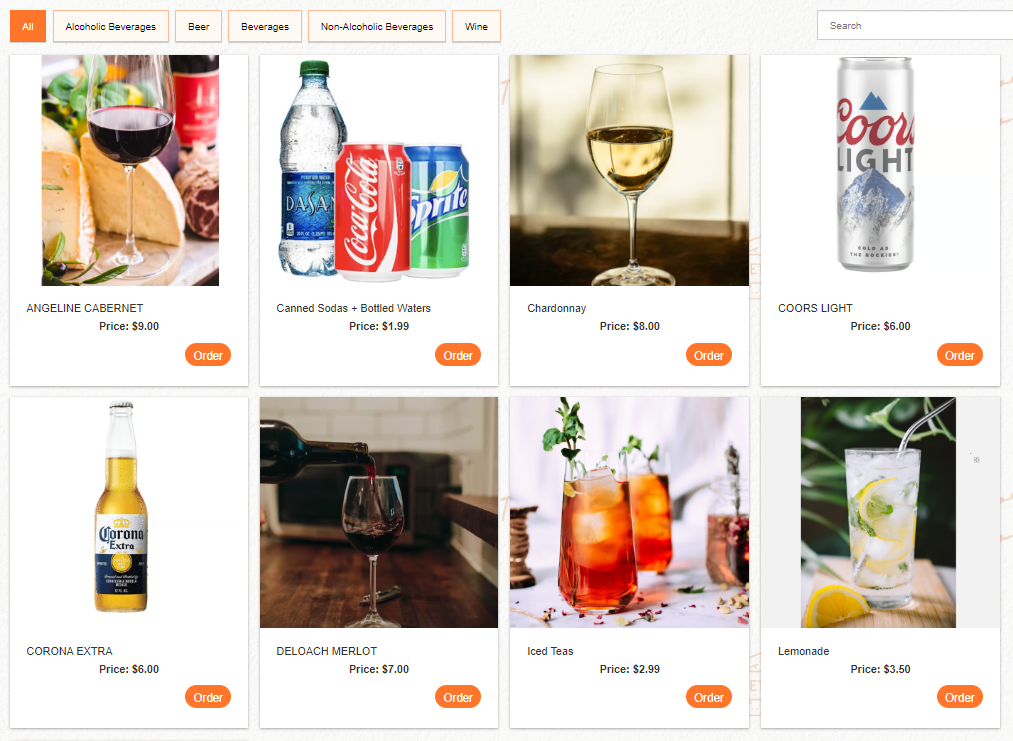 Bar & DrinksOrder From Seat or POS
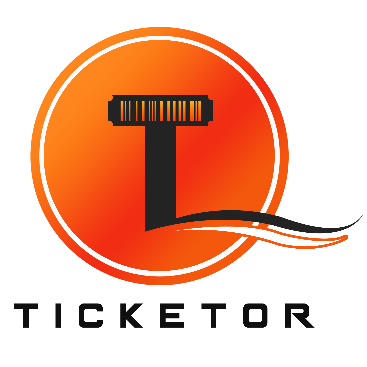 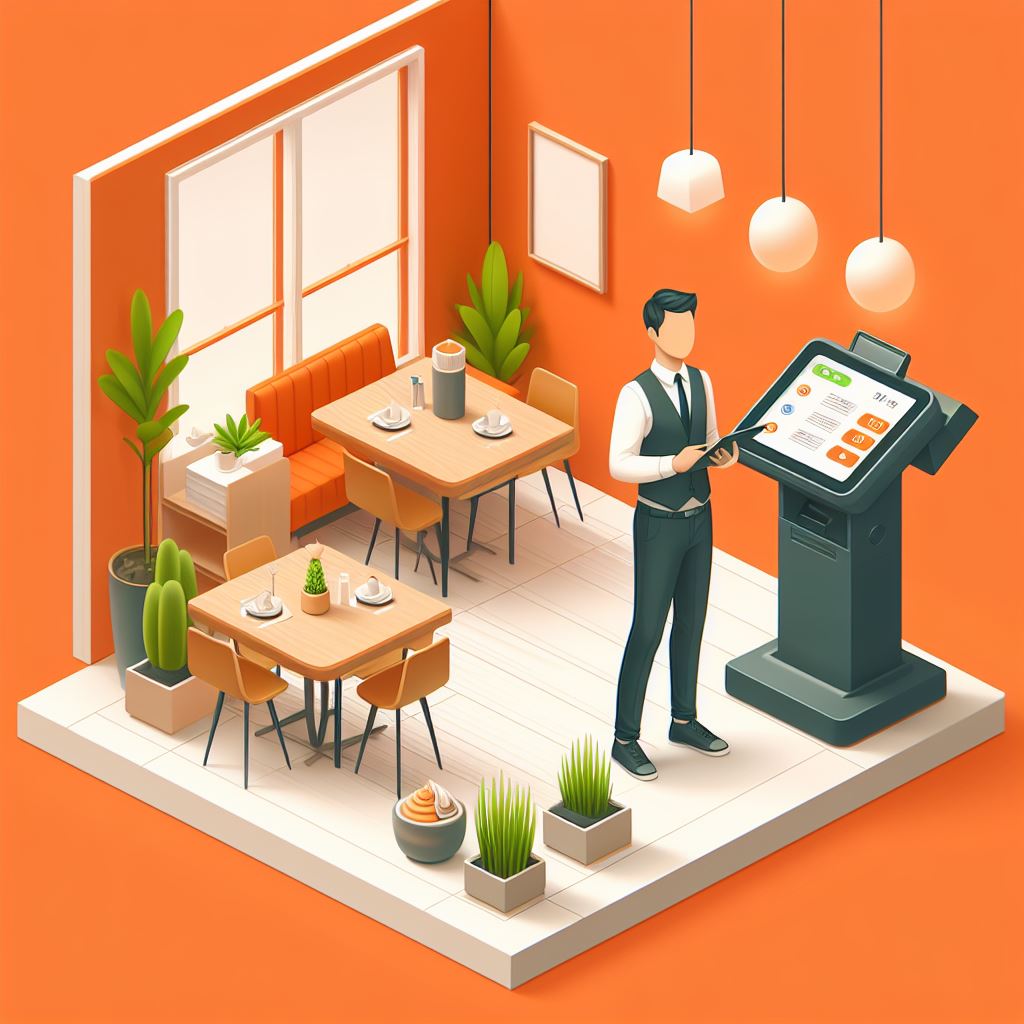 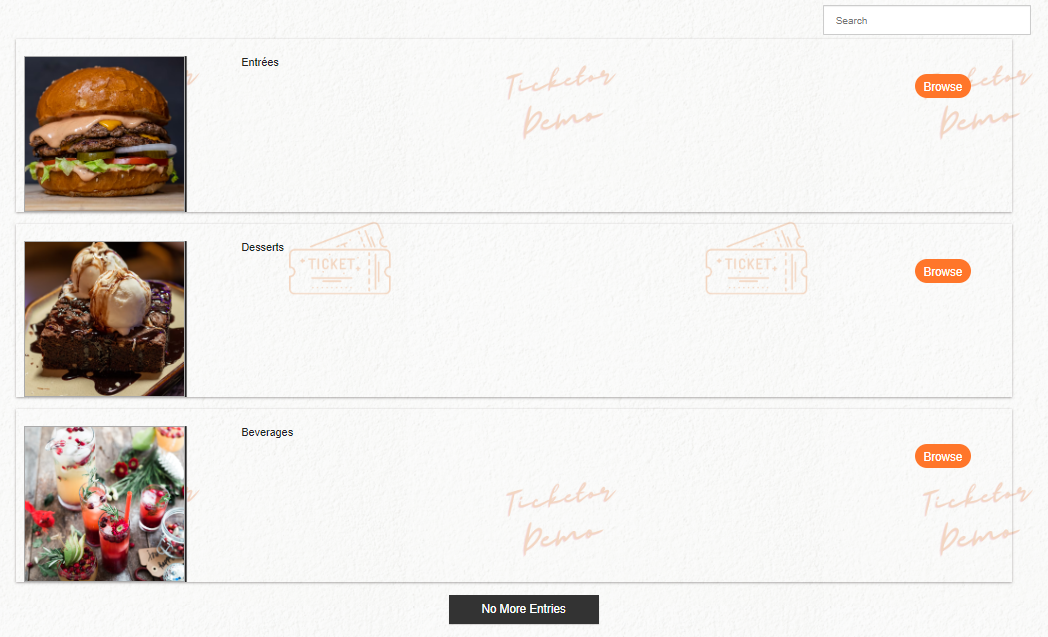 Restaurant or Food Stand
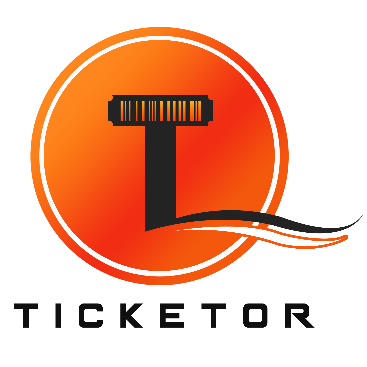 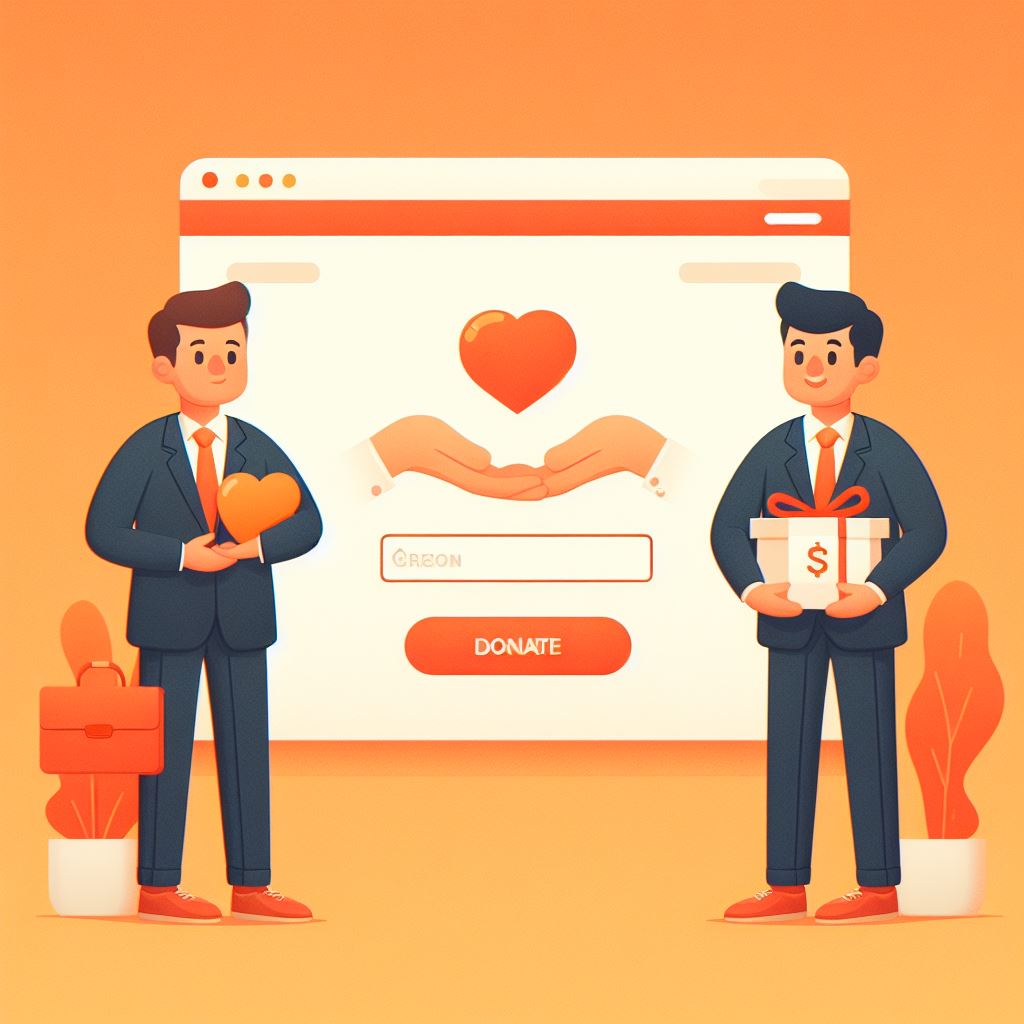 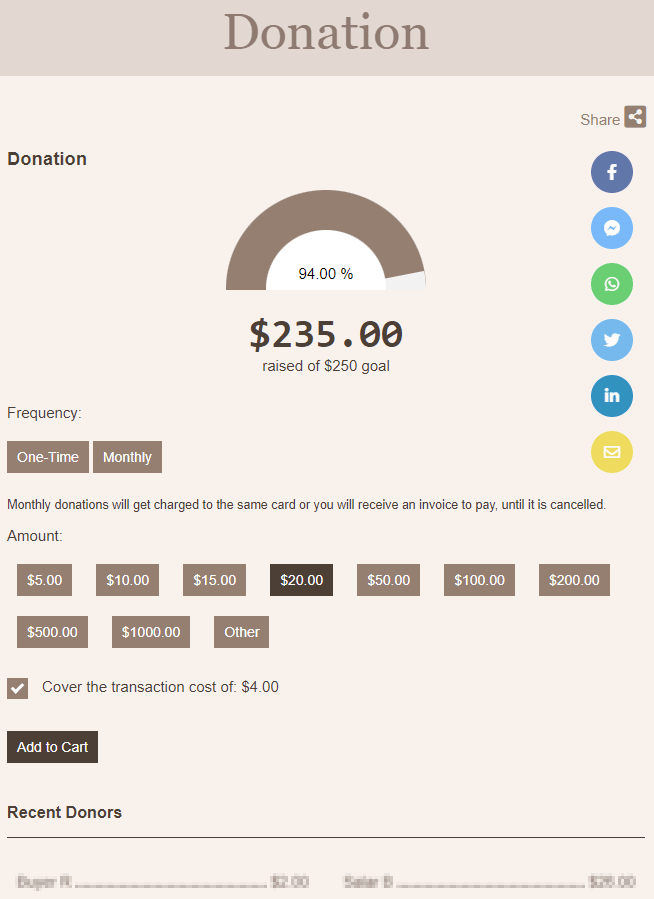 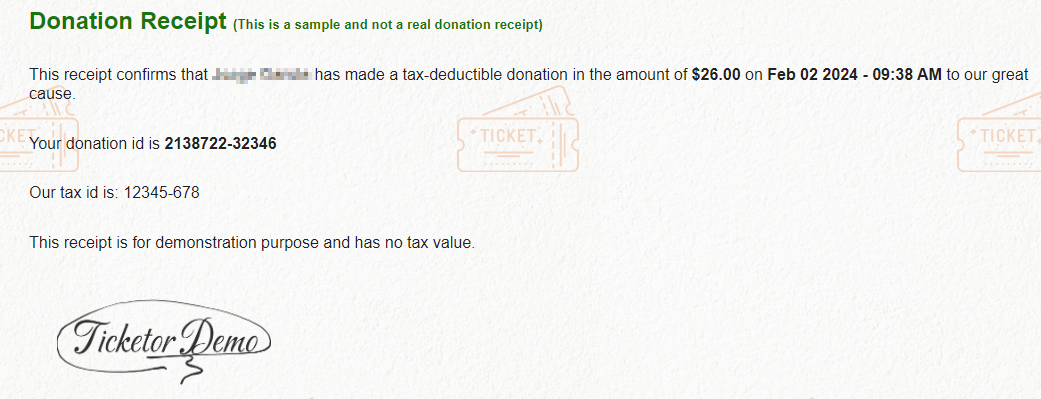 Donation Collection & Donor Management
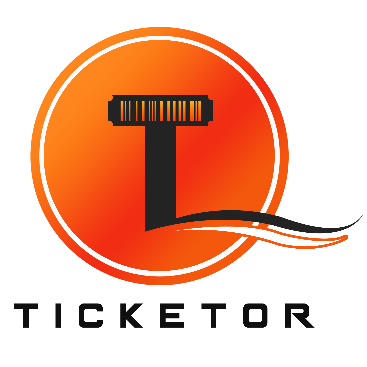 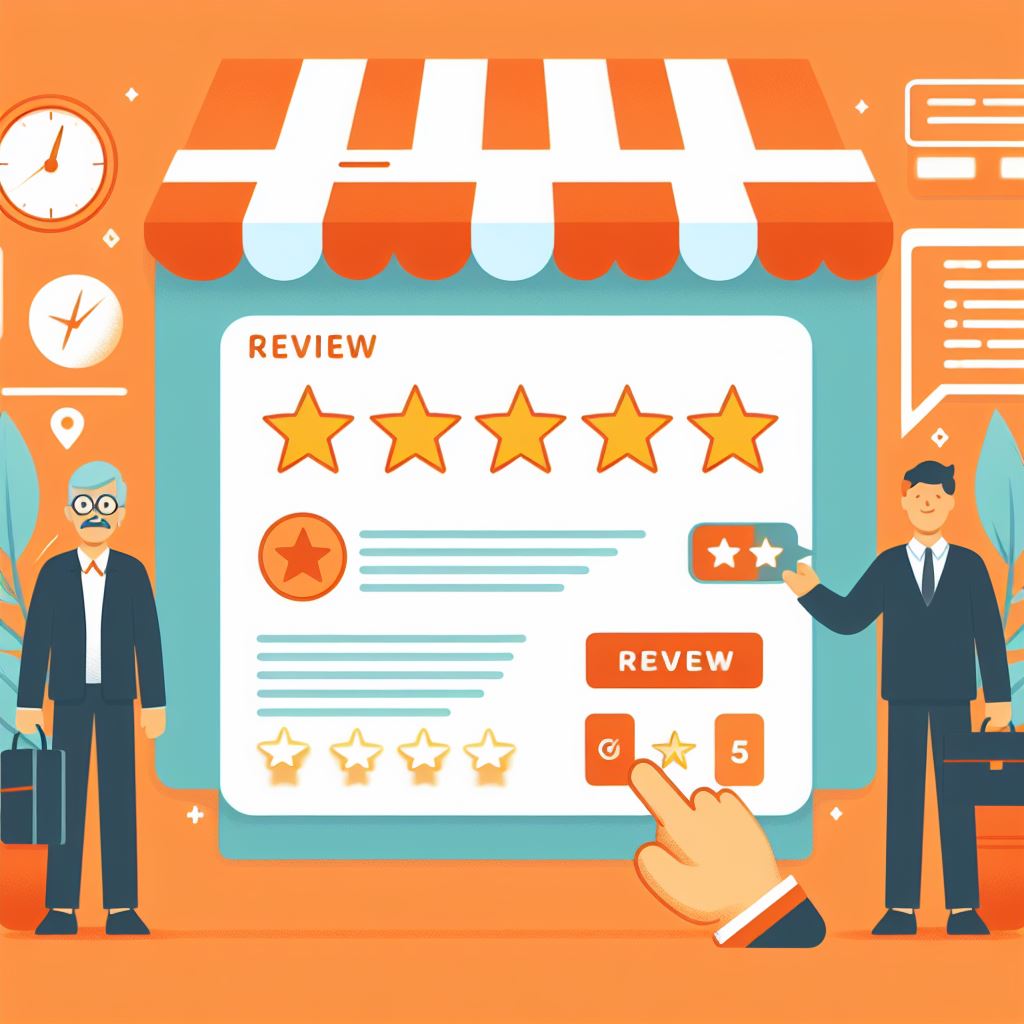 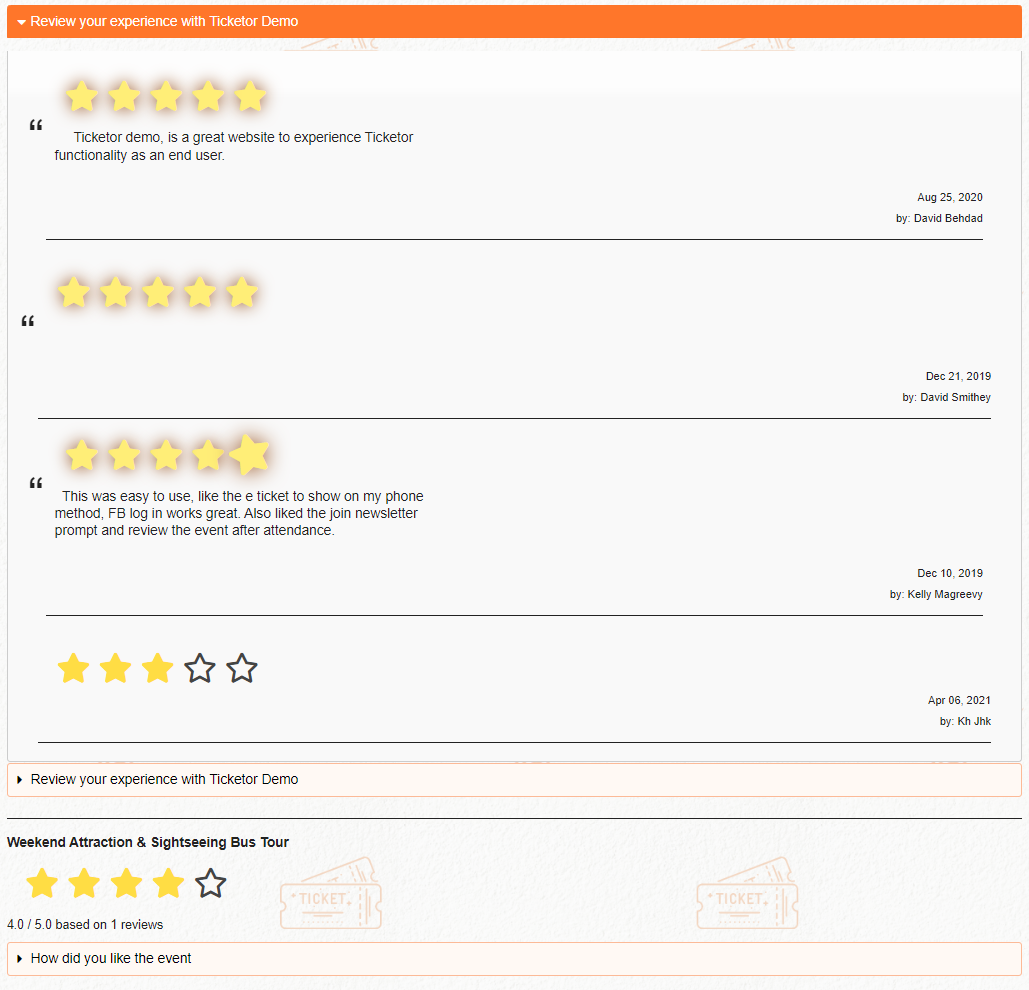 Reviews & Reputation Management
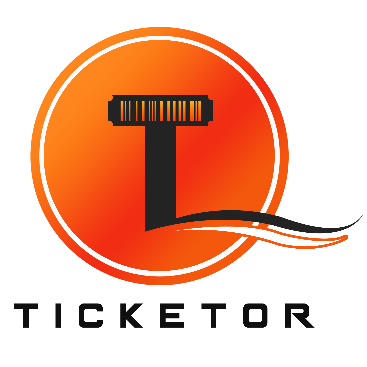 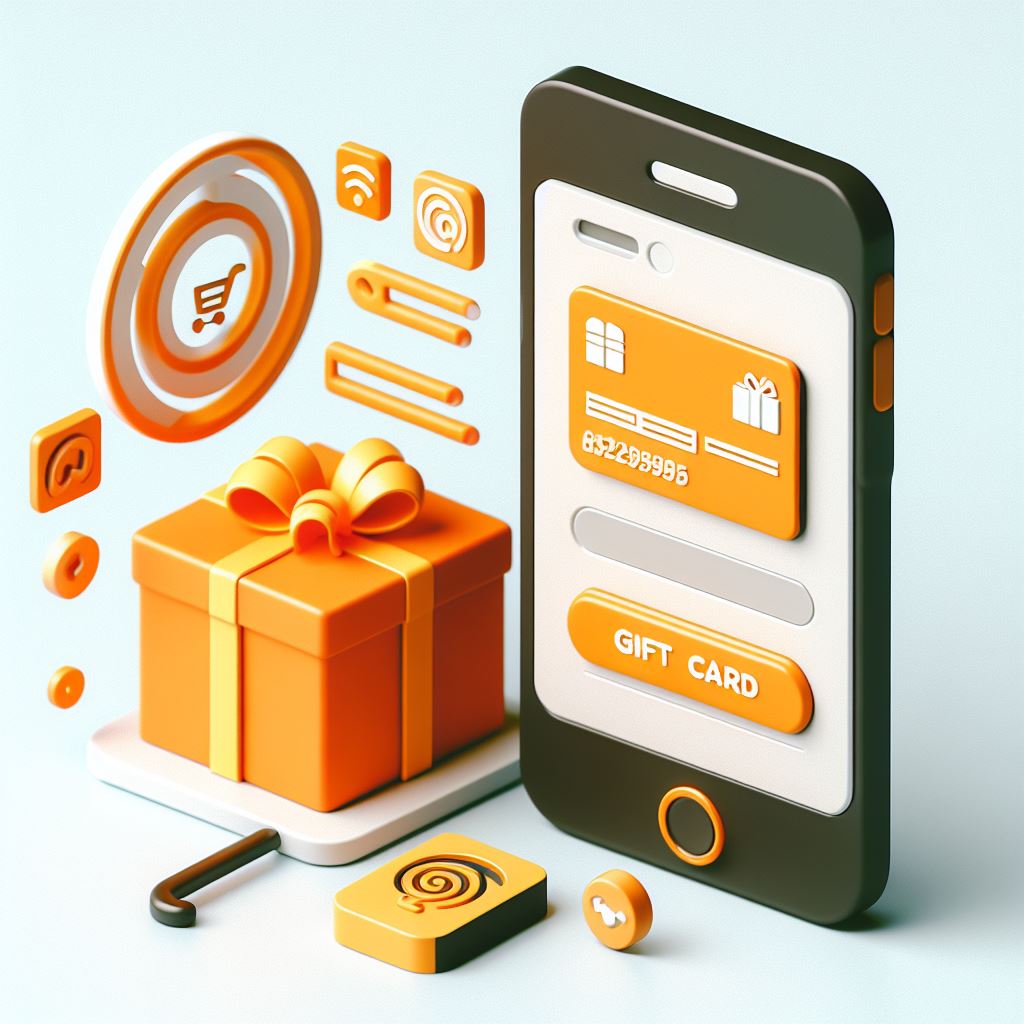 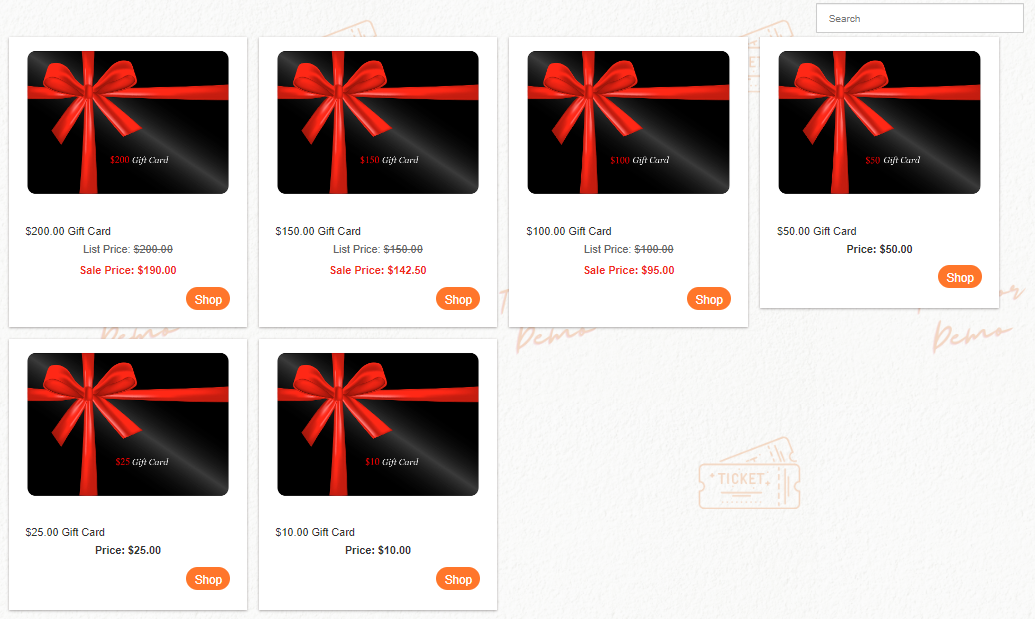 Gift CardsSystem
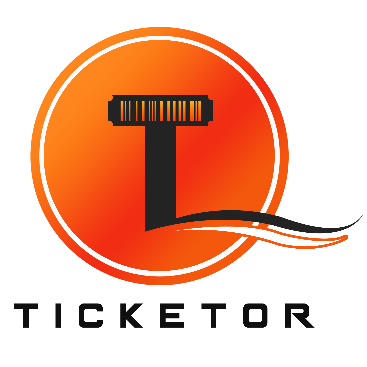 Specifically Designed For
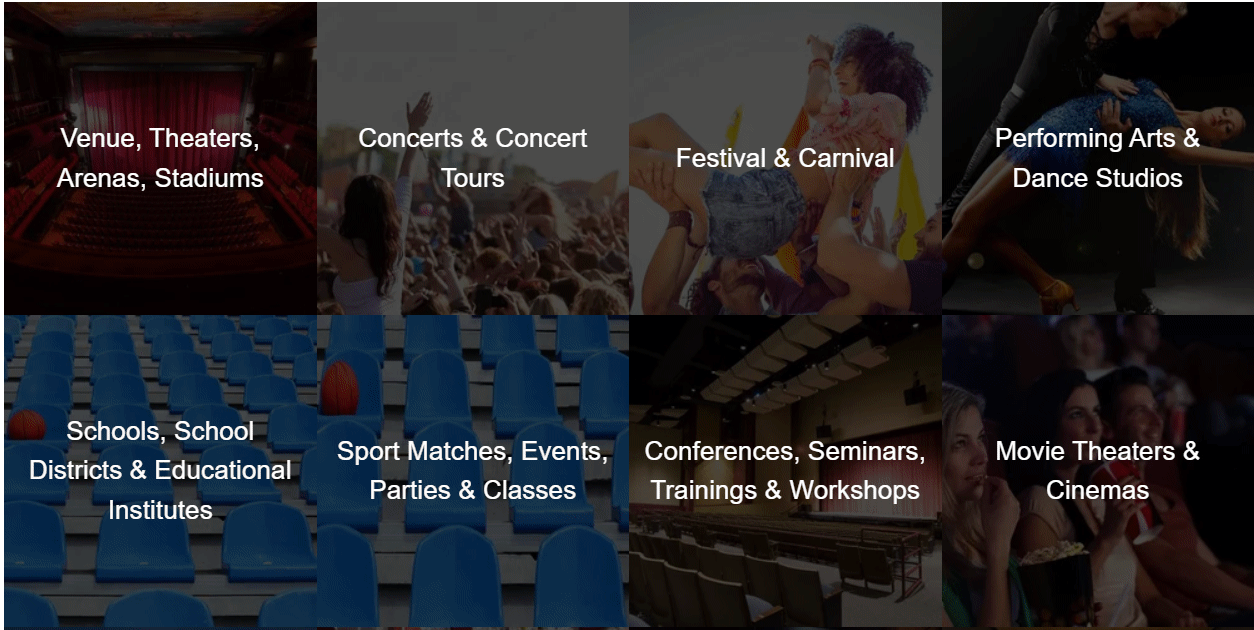 Specifically Designed For
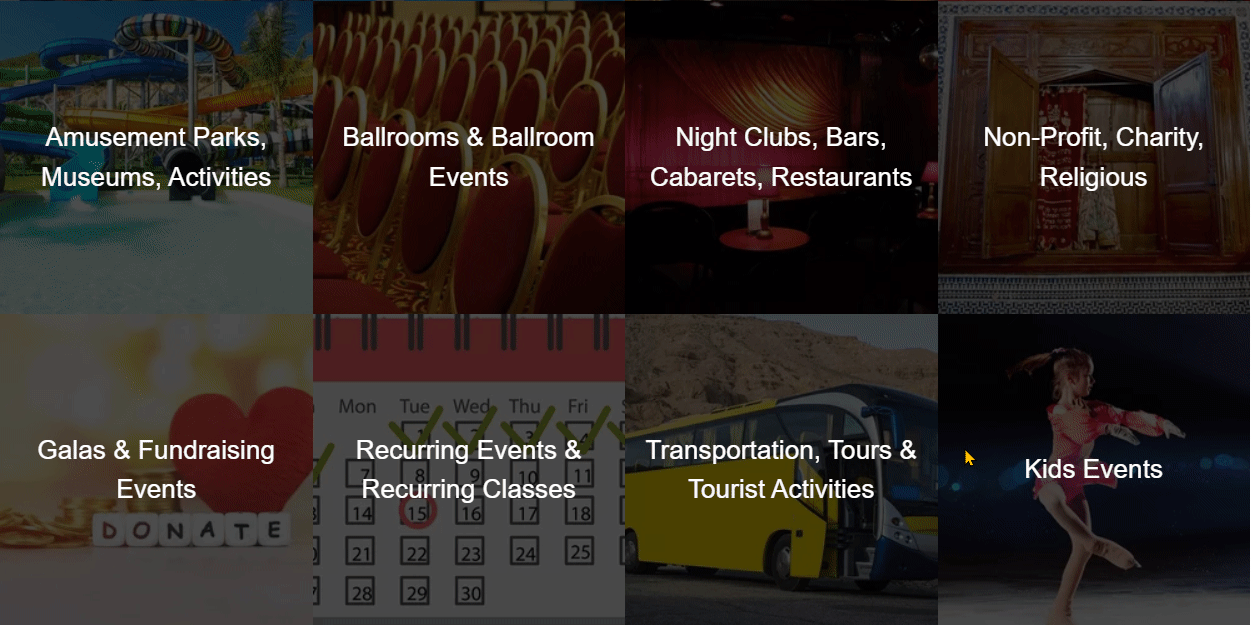 With Great Features
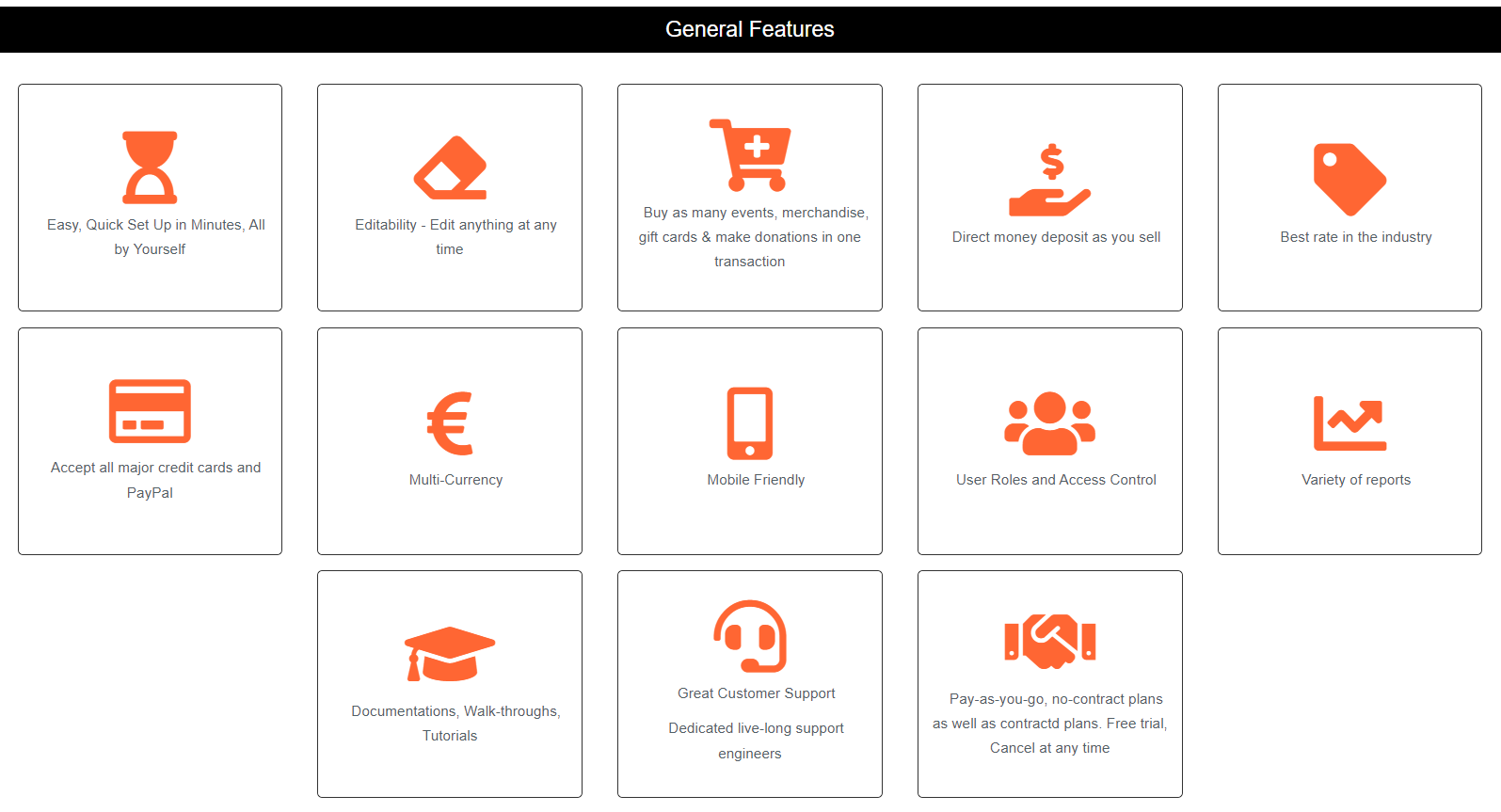 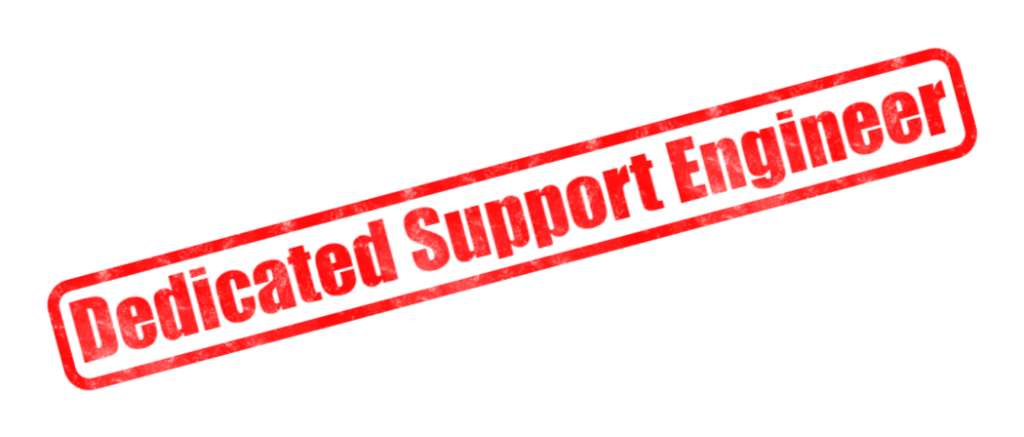 With Great Features
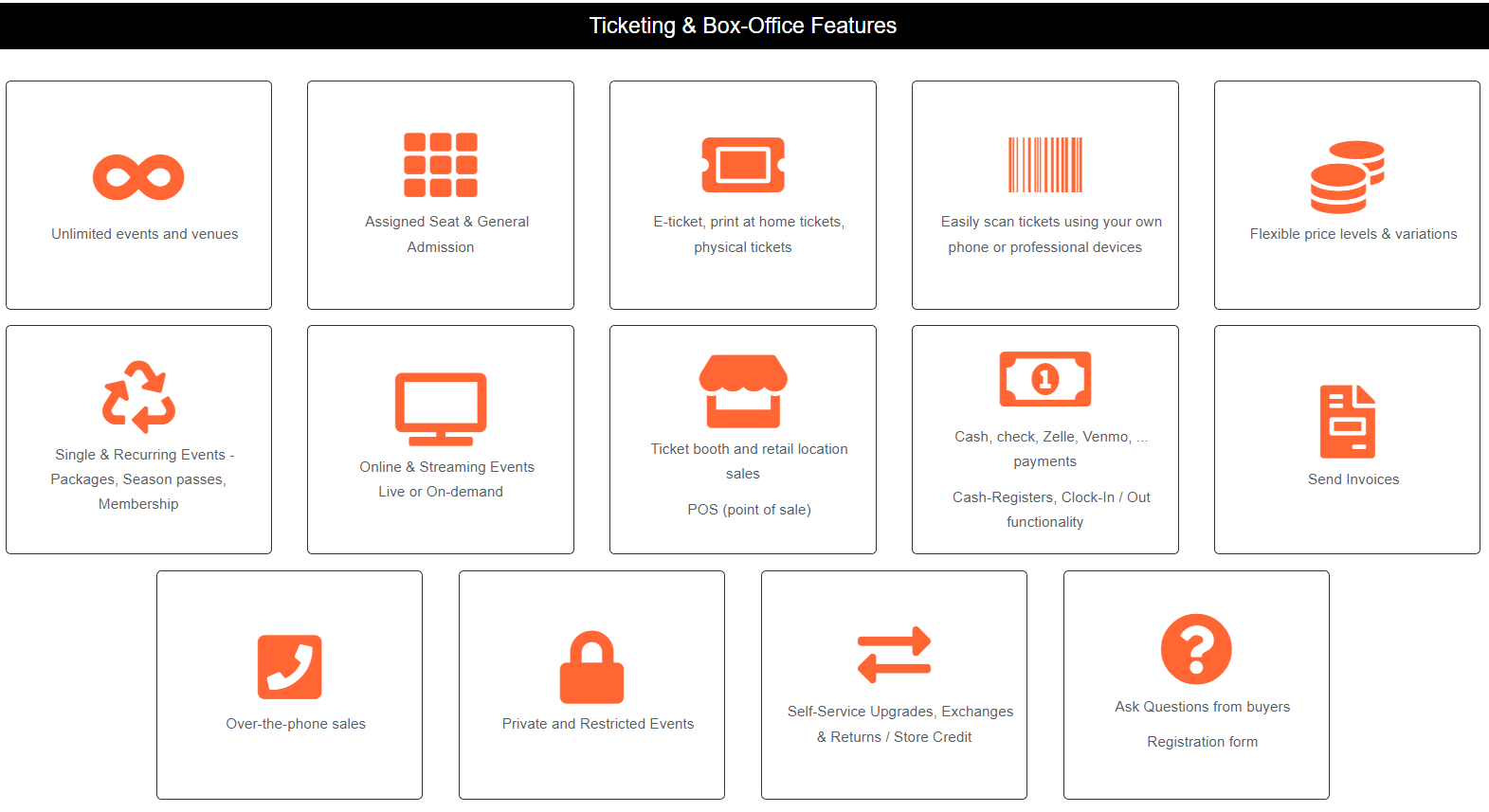 With Great Features
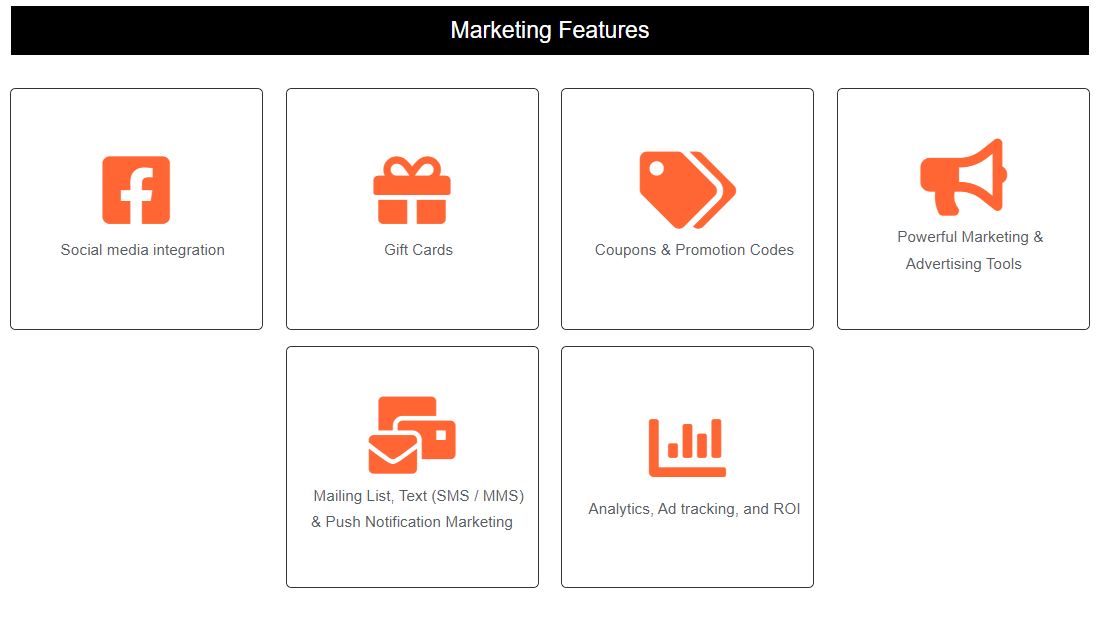 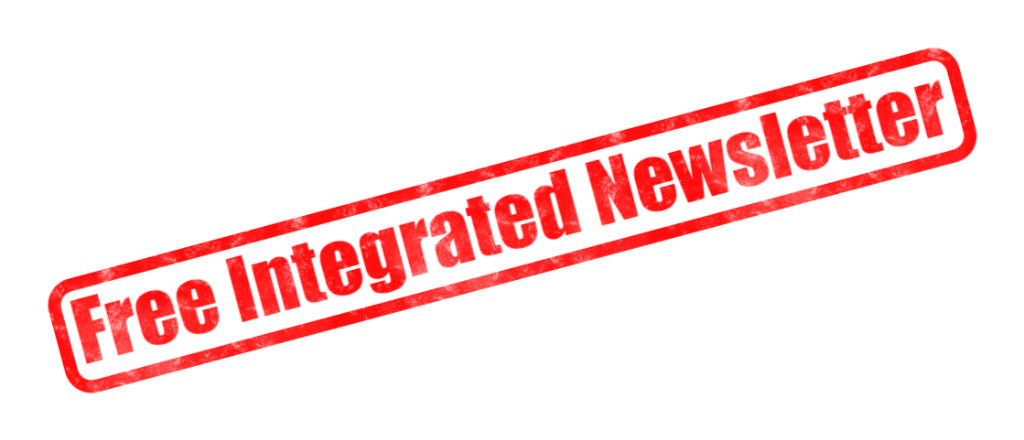 With Great Features
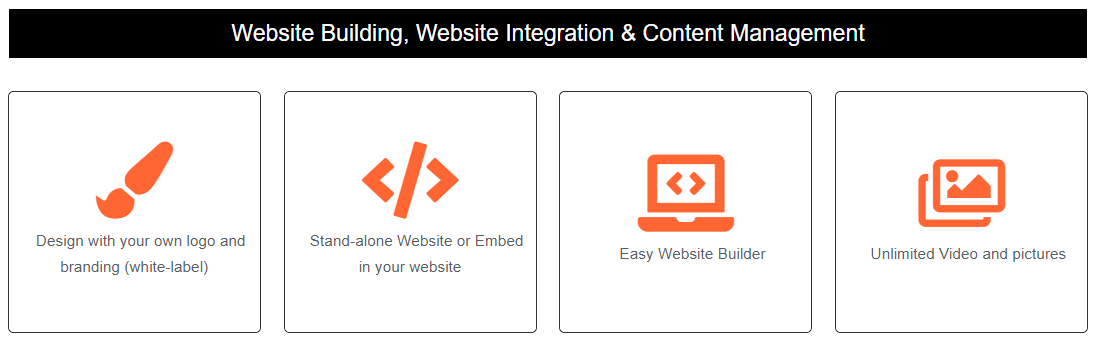 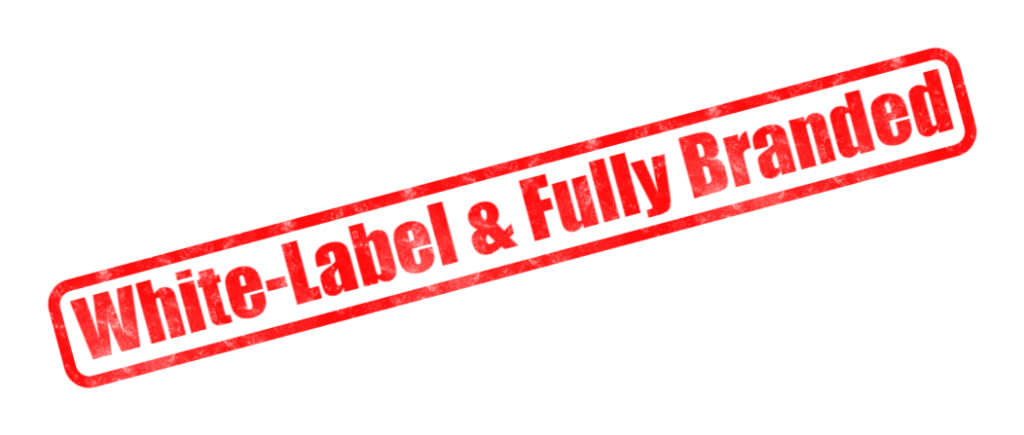 With Great Features
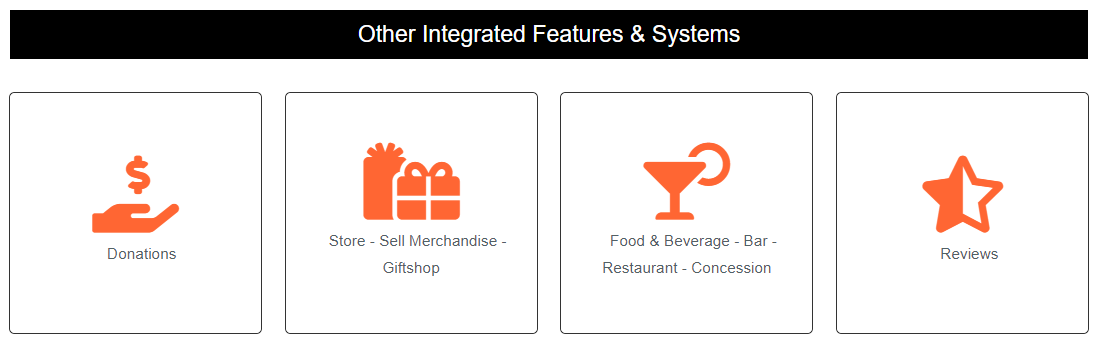 BEST RATE IN THE
INDUSTRY
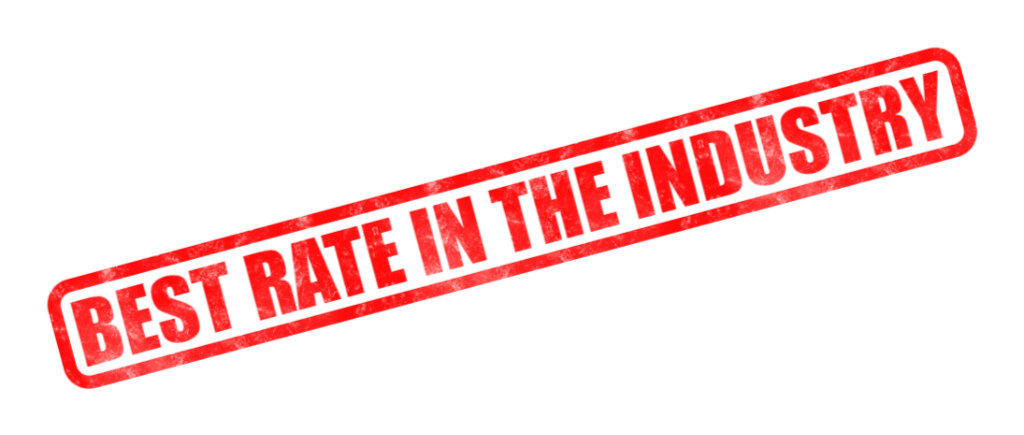 Ticketor refunds your fee when you refund tickets
You set the buyer fees and you collect them
Receive the sales money directly as you sell using your own payment processor
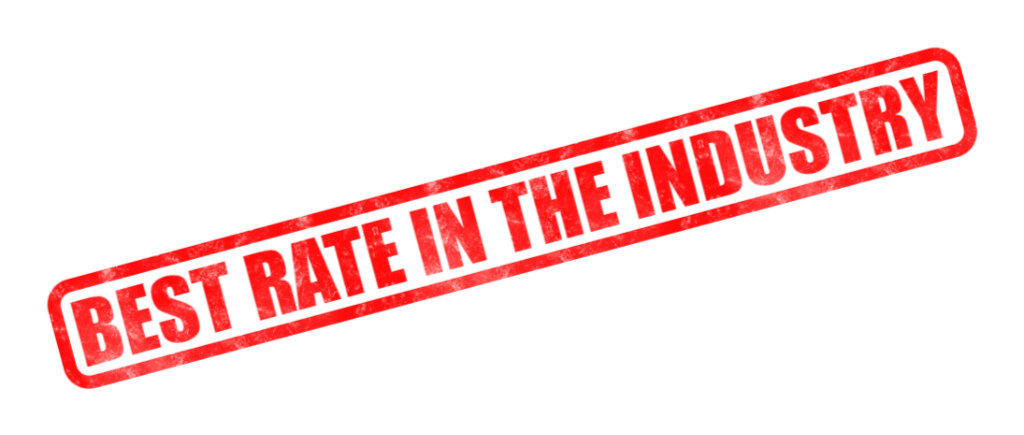 The Complete Seating Chart in One View
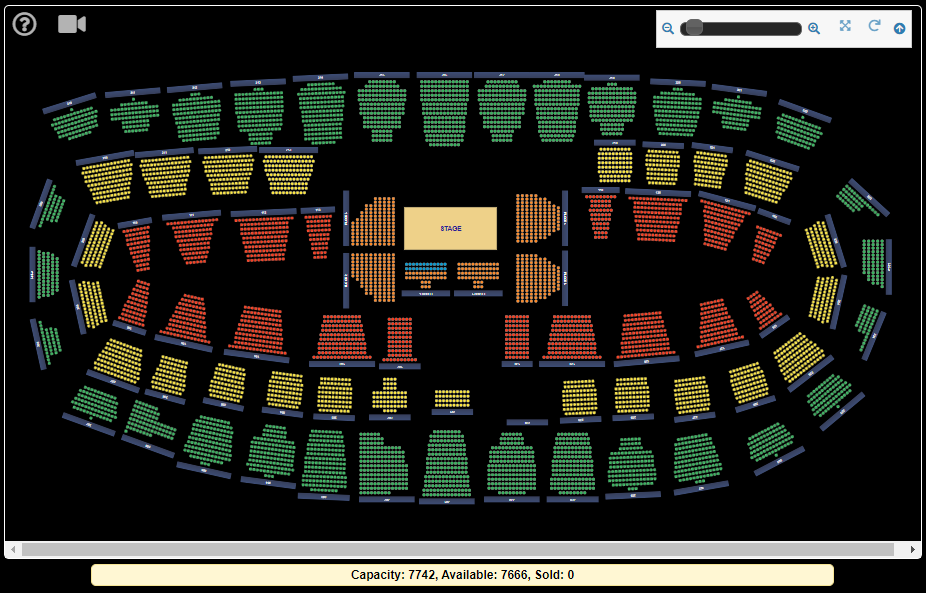 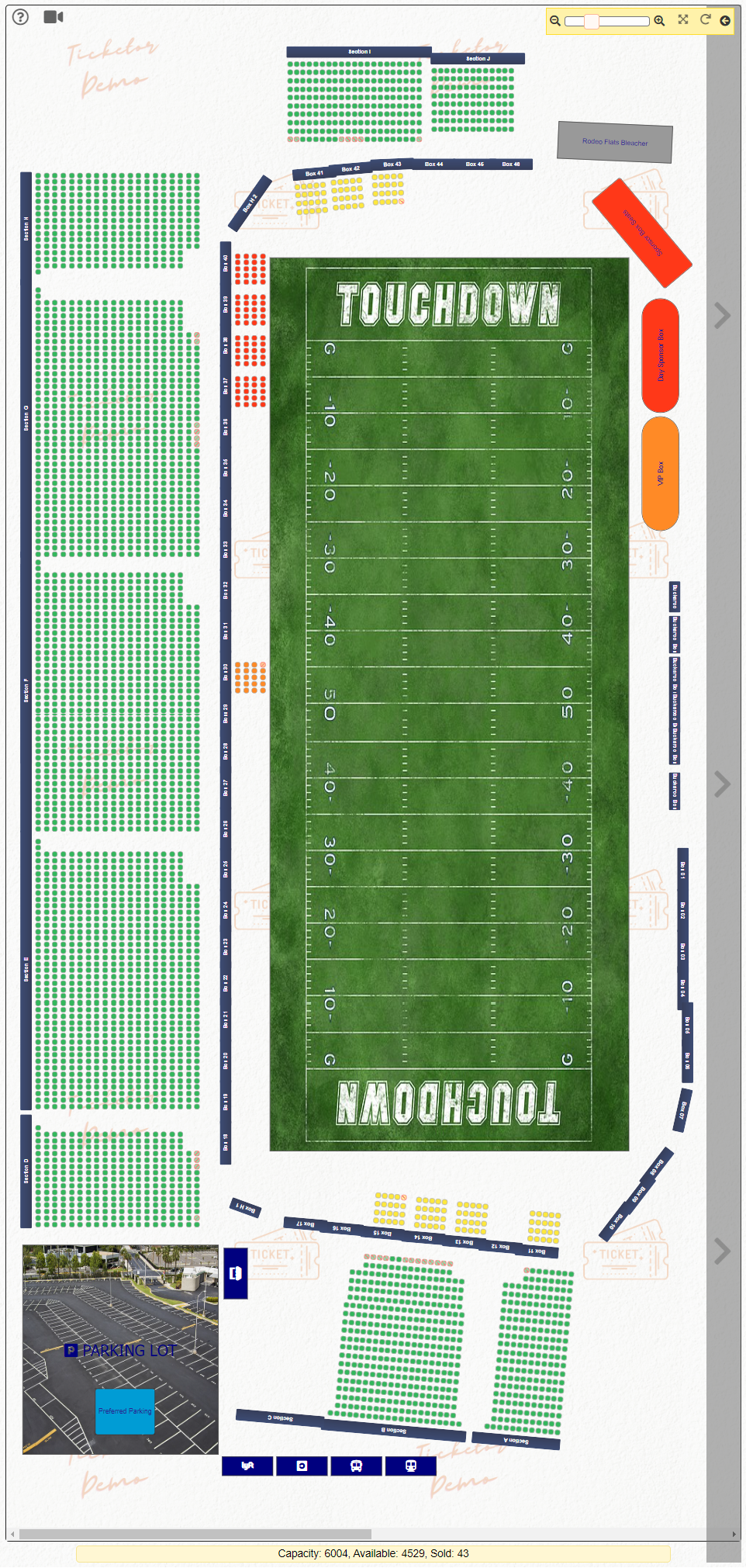 The Complete Seating Chart in One View
The Complete Seating Chart in One View
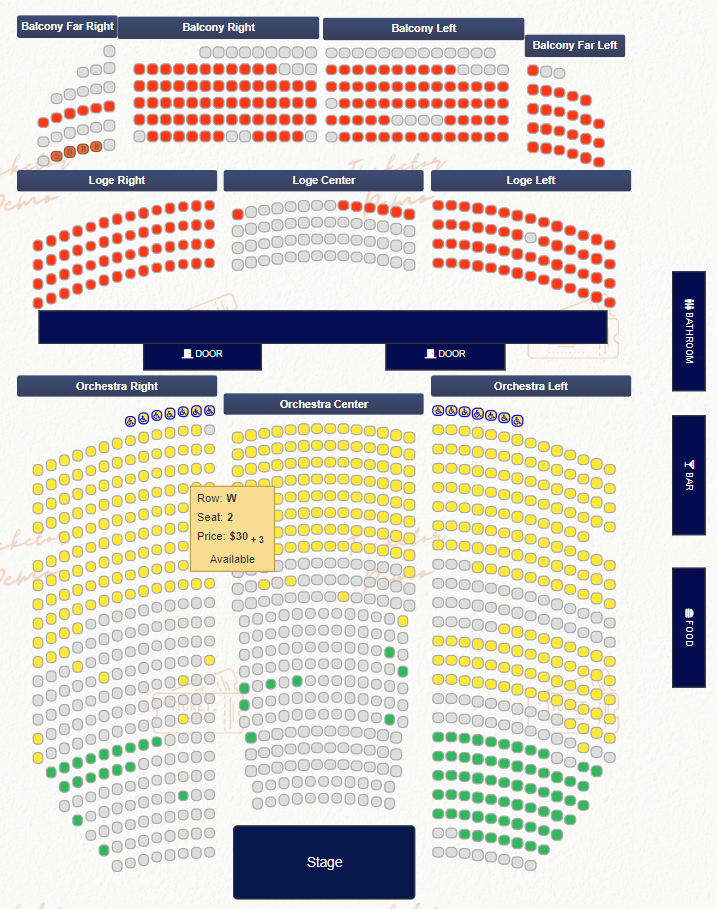 The Complete Seating Chart in One View
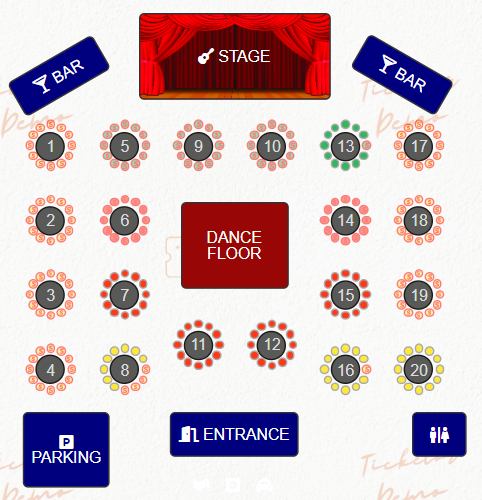 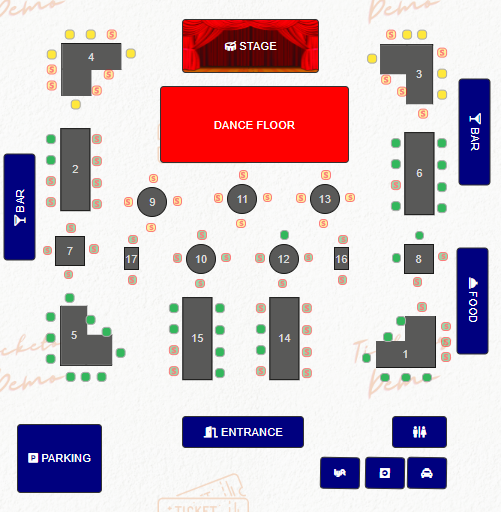 All Payment Processors / Methods
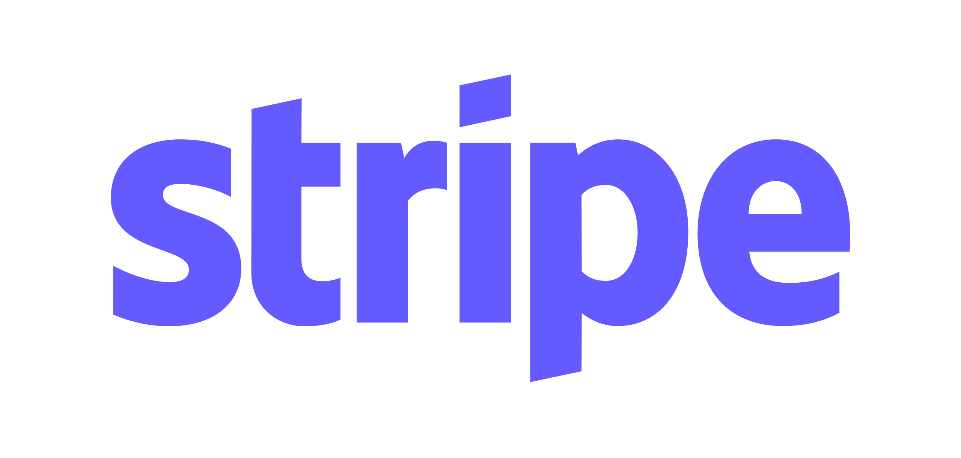 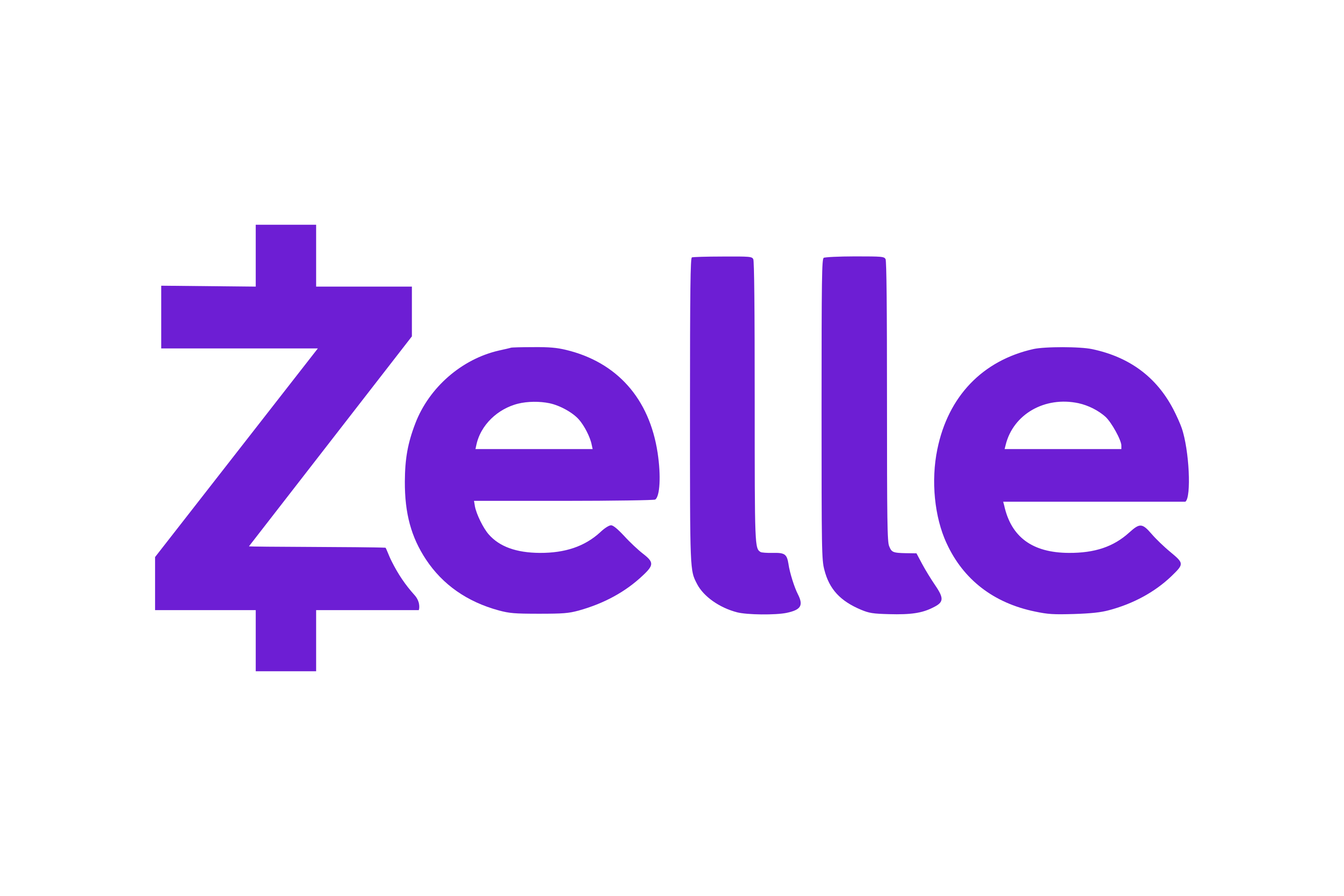 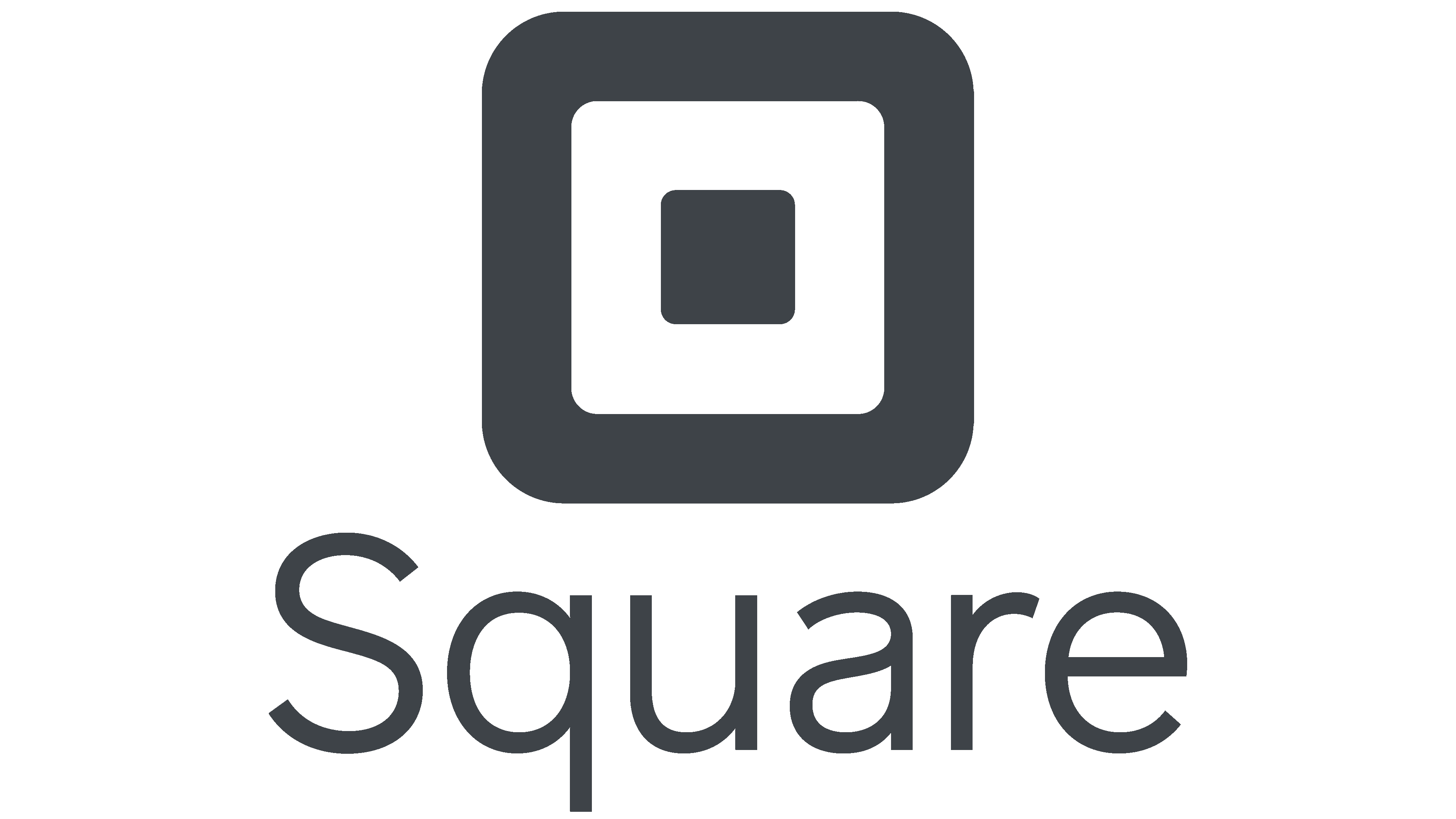 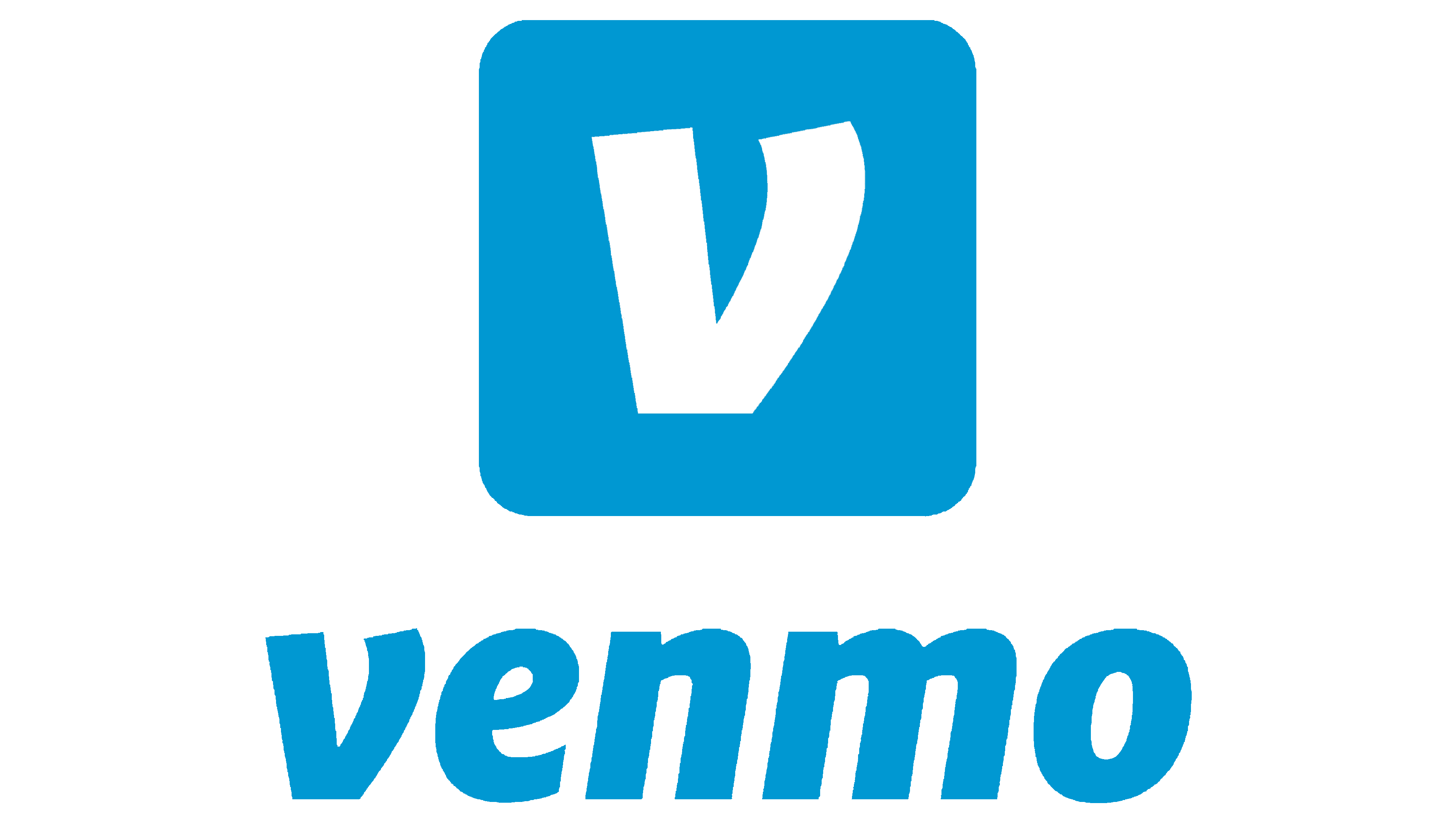 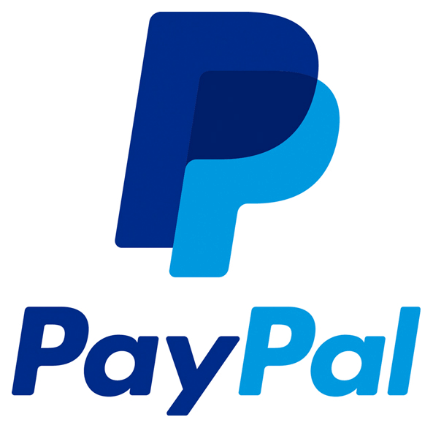 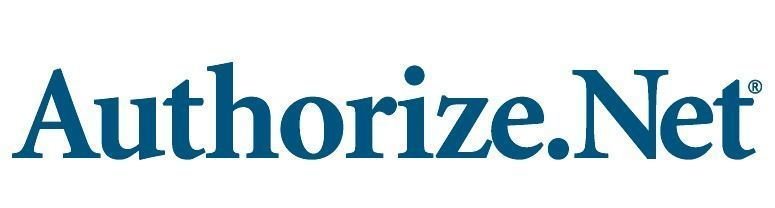 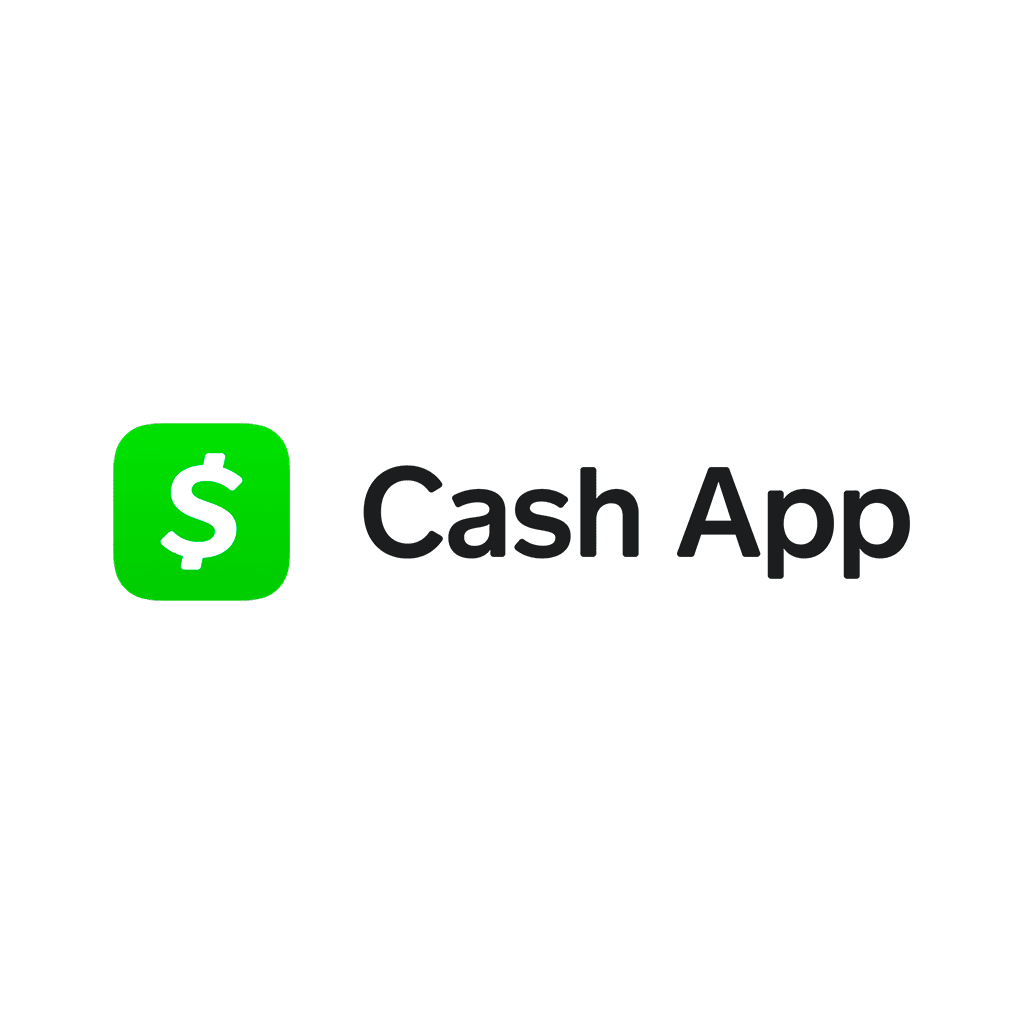 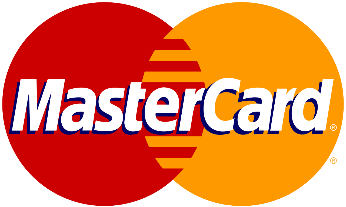 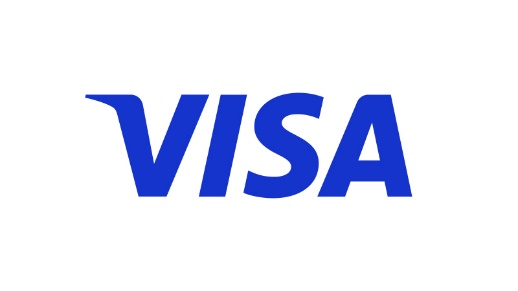 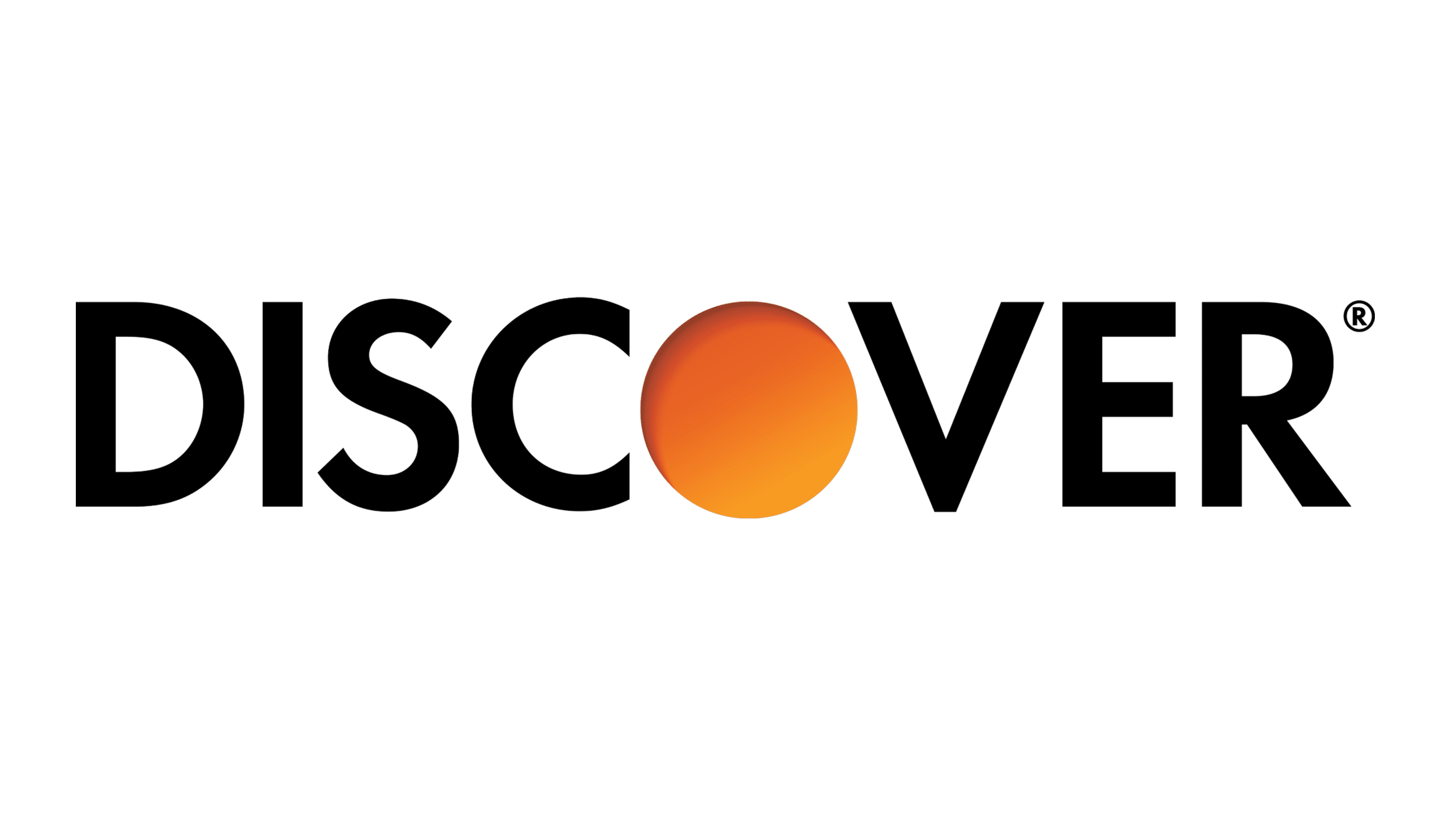 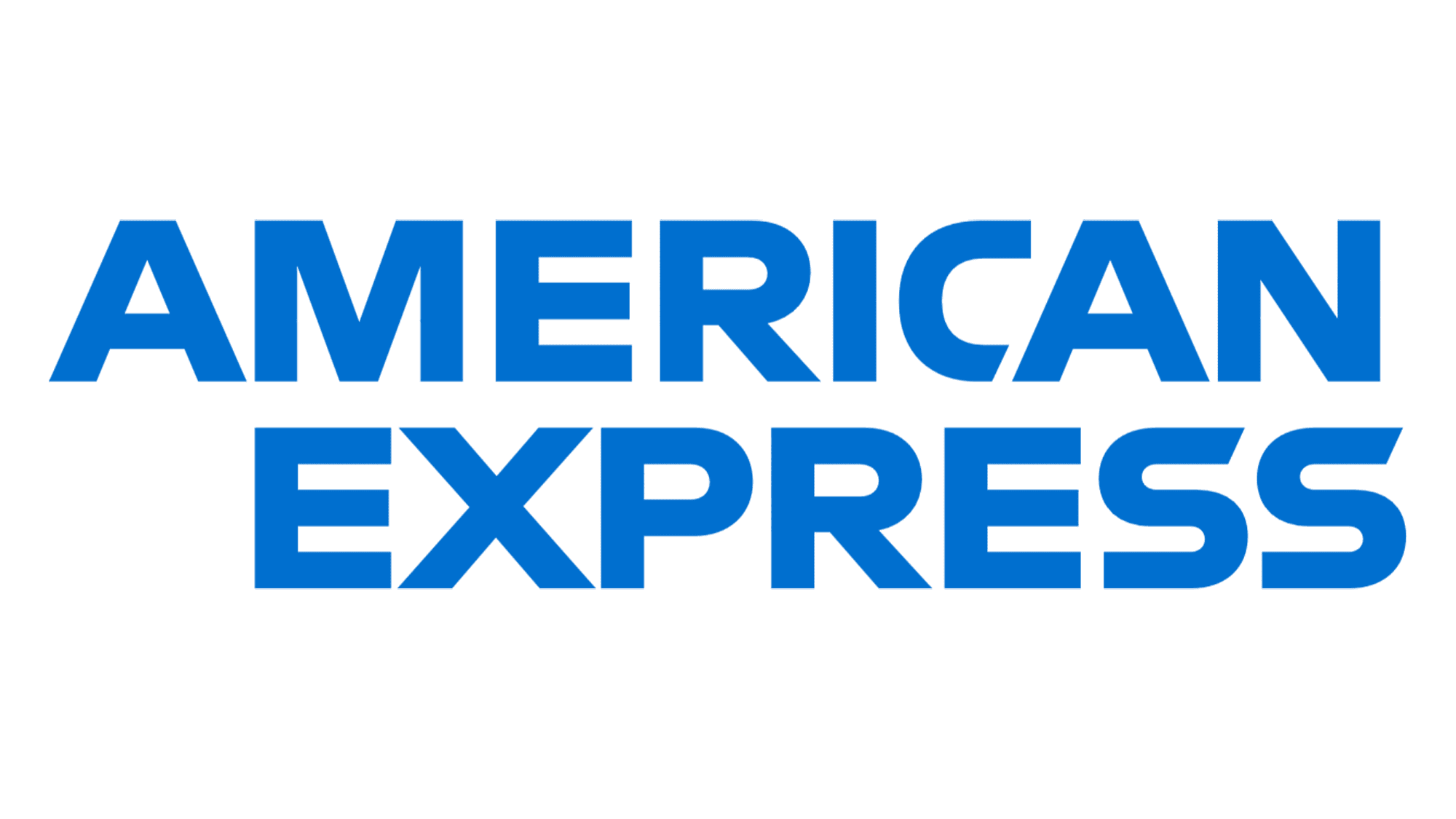 All Devices
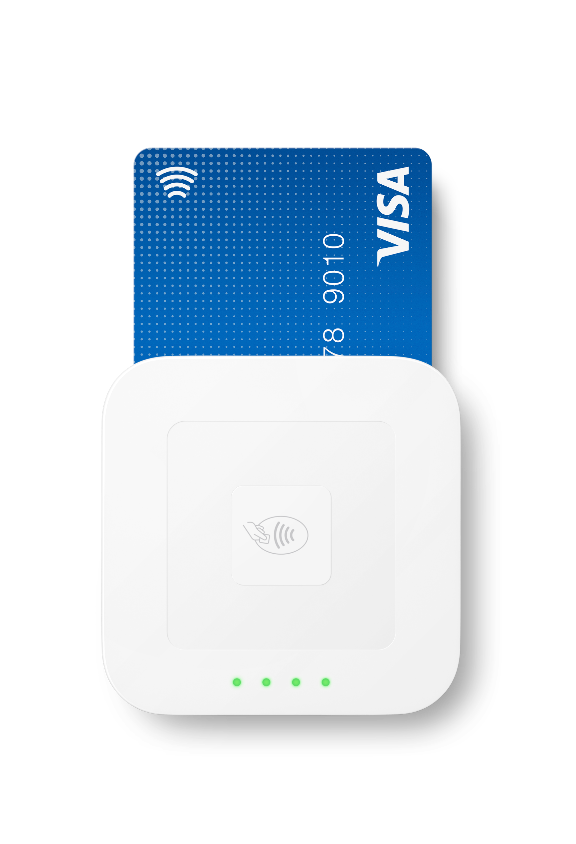 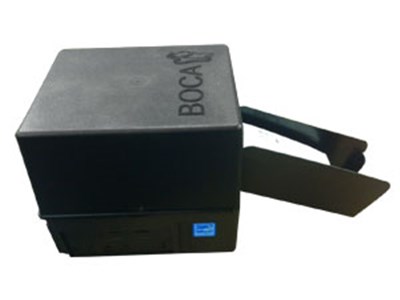 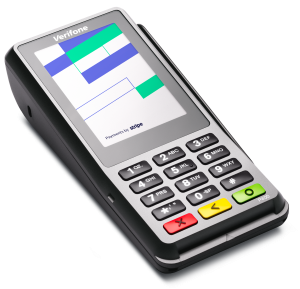 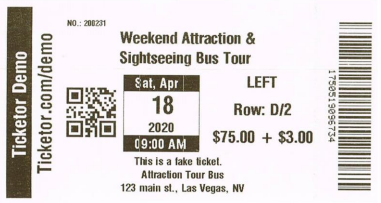 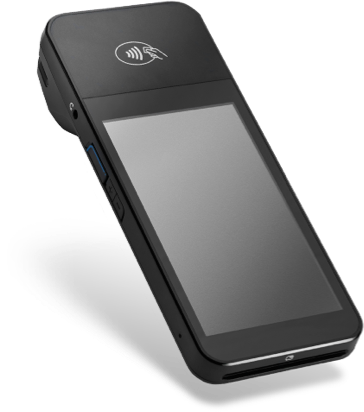 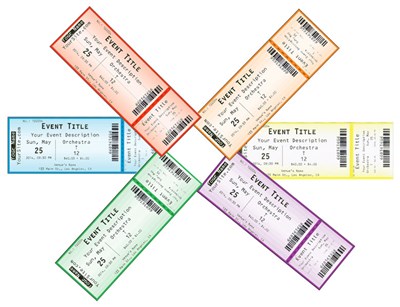 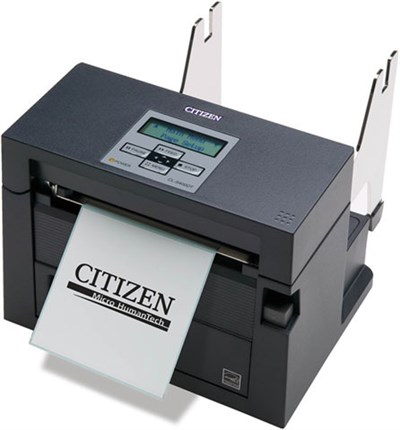 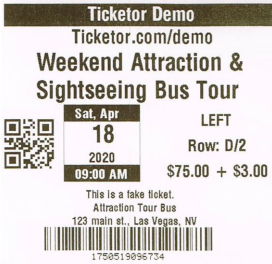 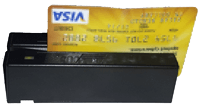